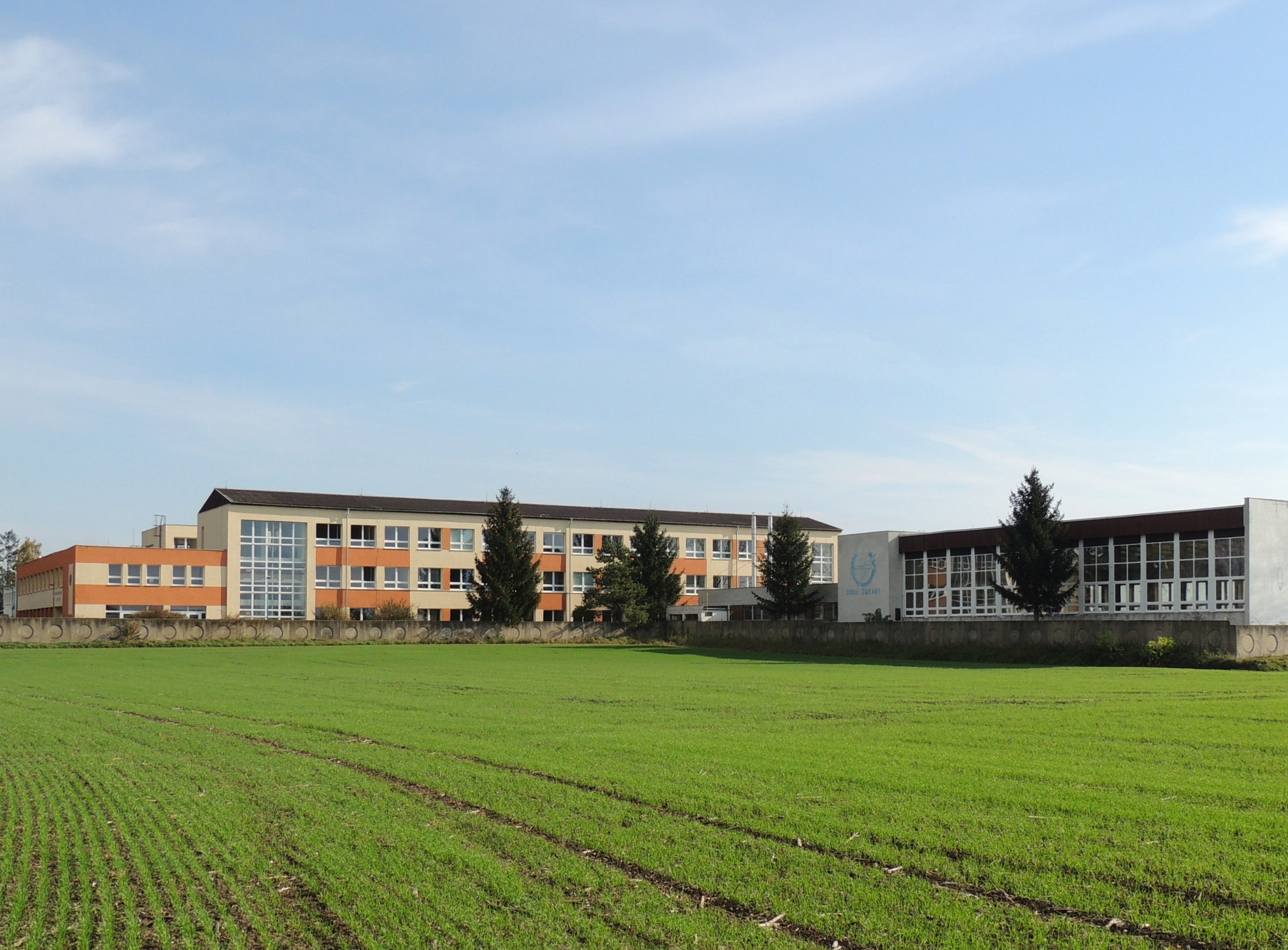 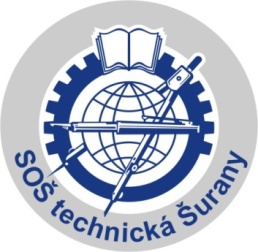 STREDNÁ ODBORNÁ ŠKOLA
              T E CH N I C K Á
                      ŠURANY
                            Nitrianska 61
CENTRUM  odborného vzdelávania a prípravy v strojárstve
                                       a v elektrotechnike.
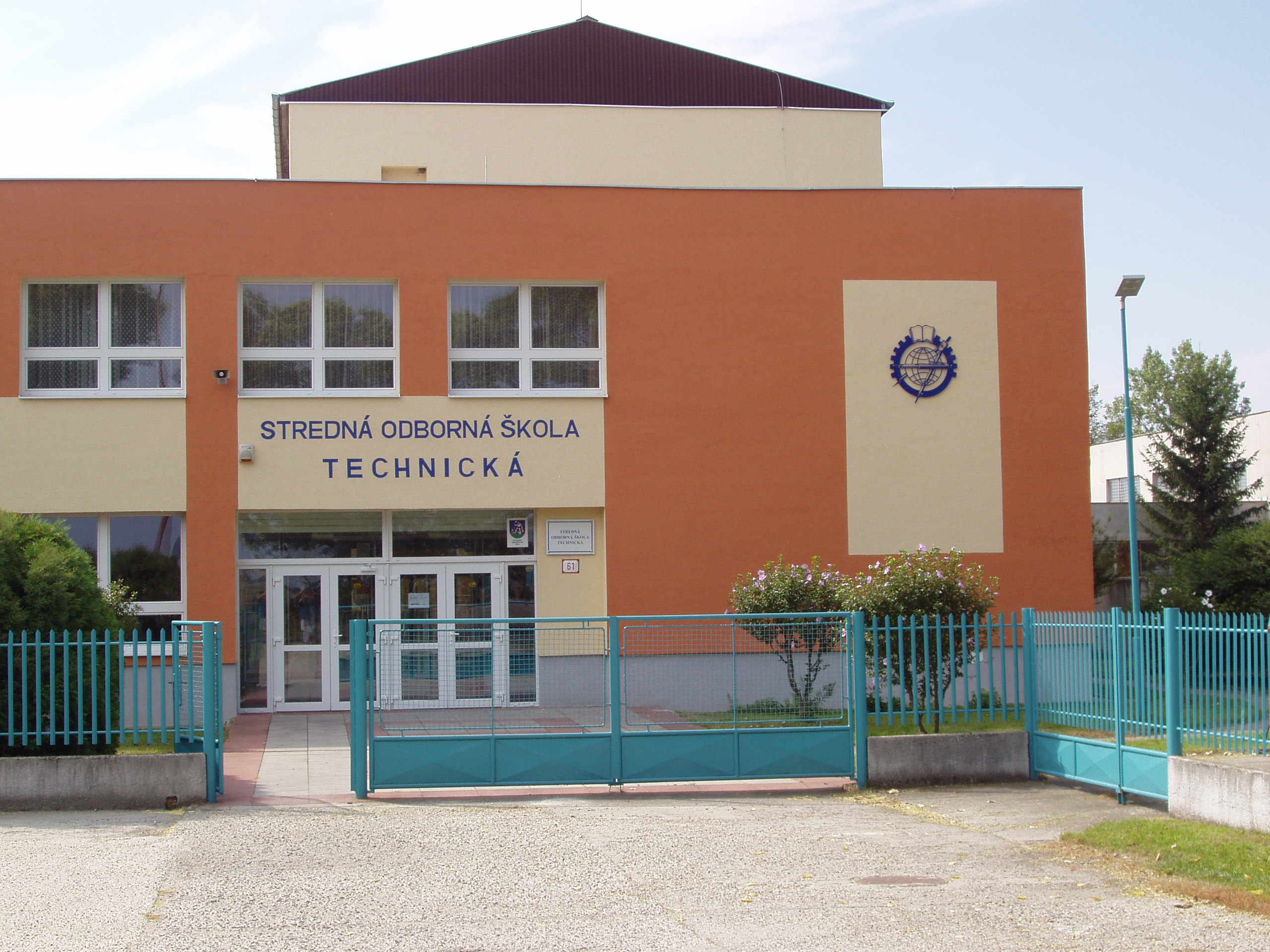 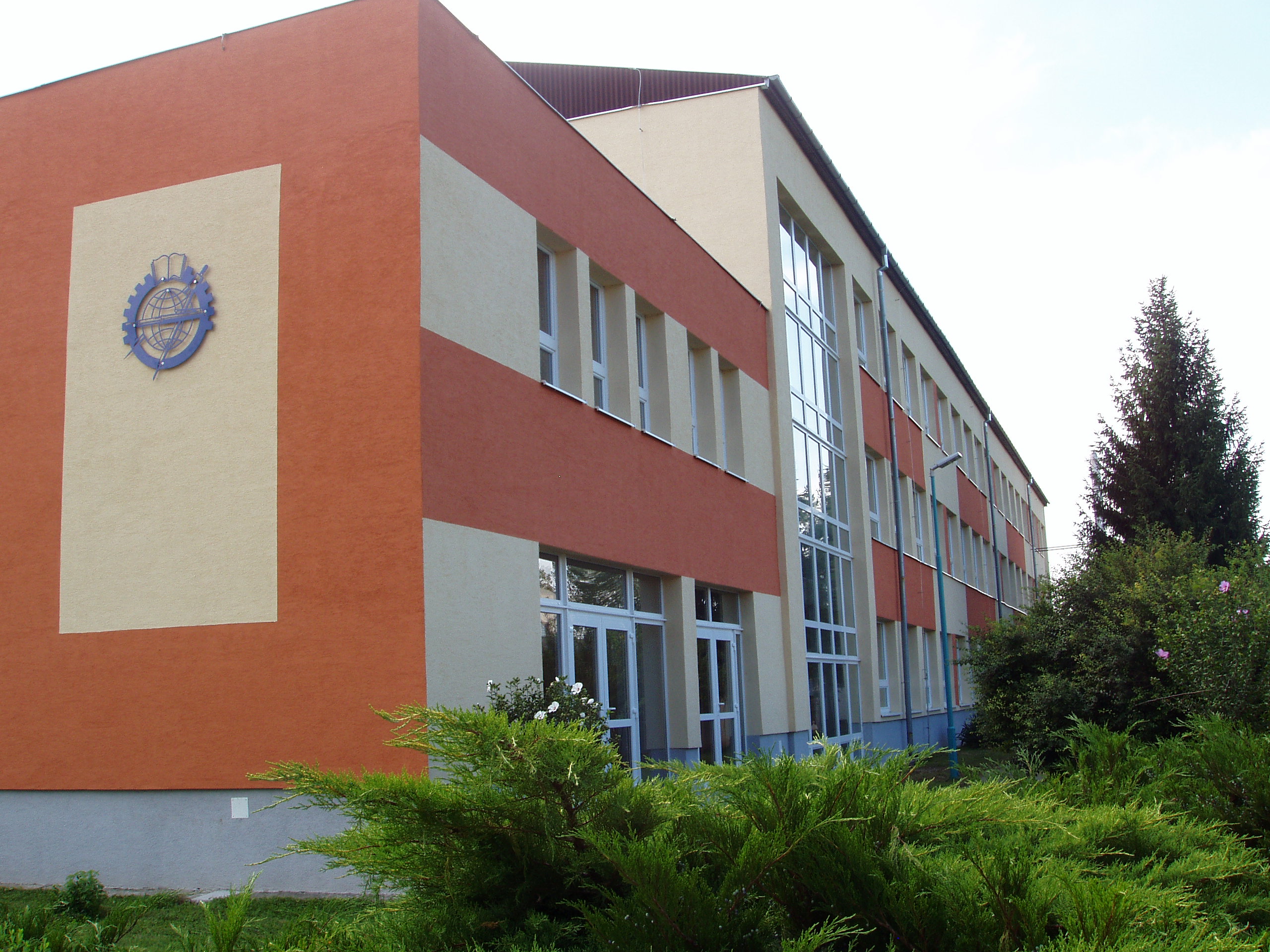 Budova    
  teoretického
      vyučovania
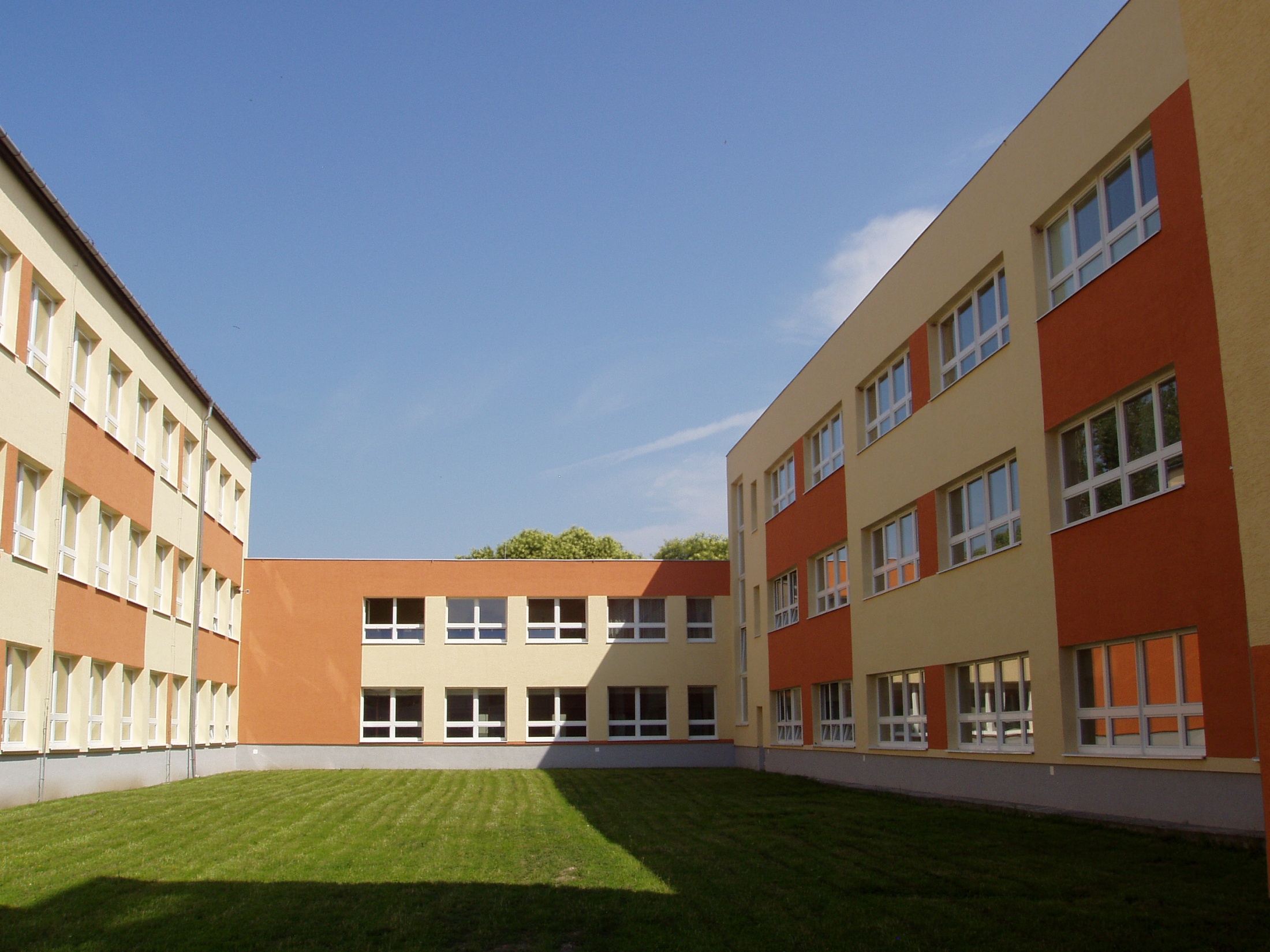 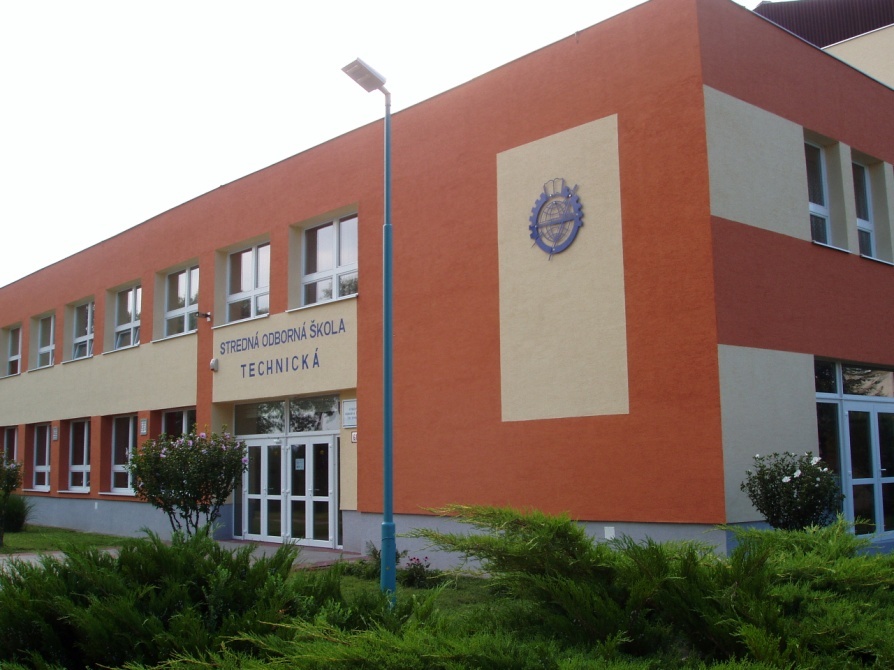 ŠKOLA
DIELNE
KANCELÁRIE
ÁTRIUM
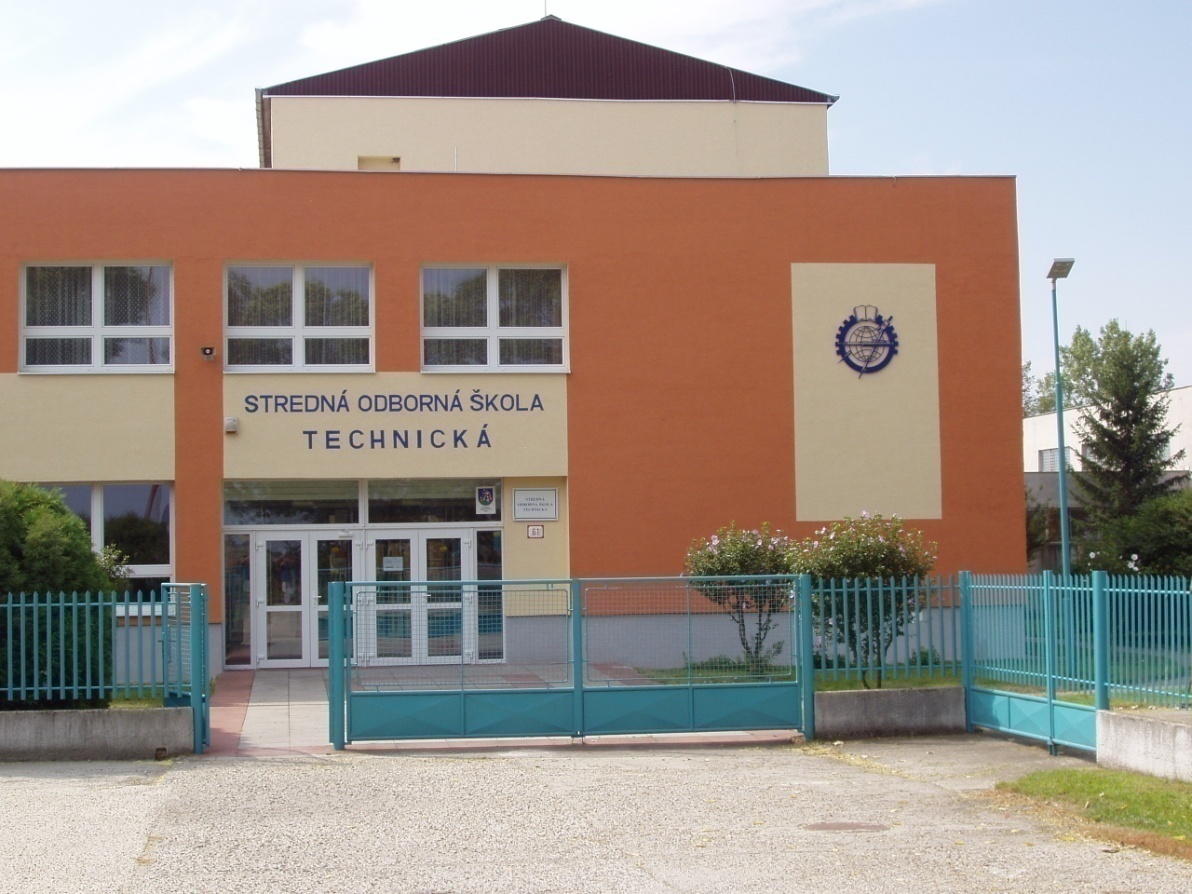 Pozývame Vás do školy.
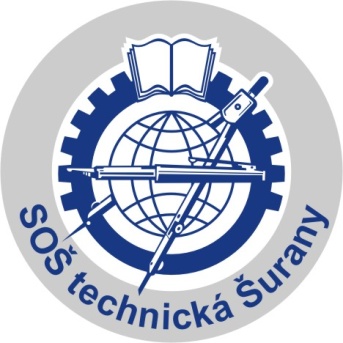 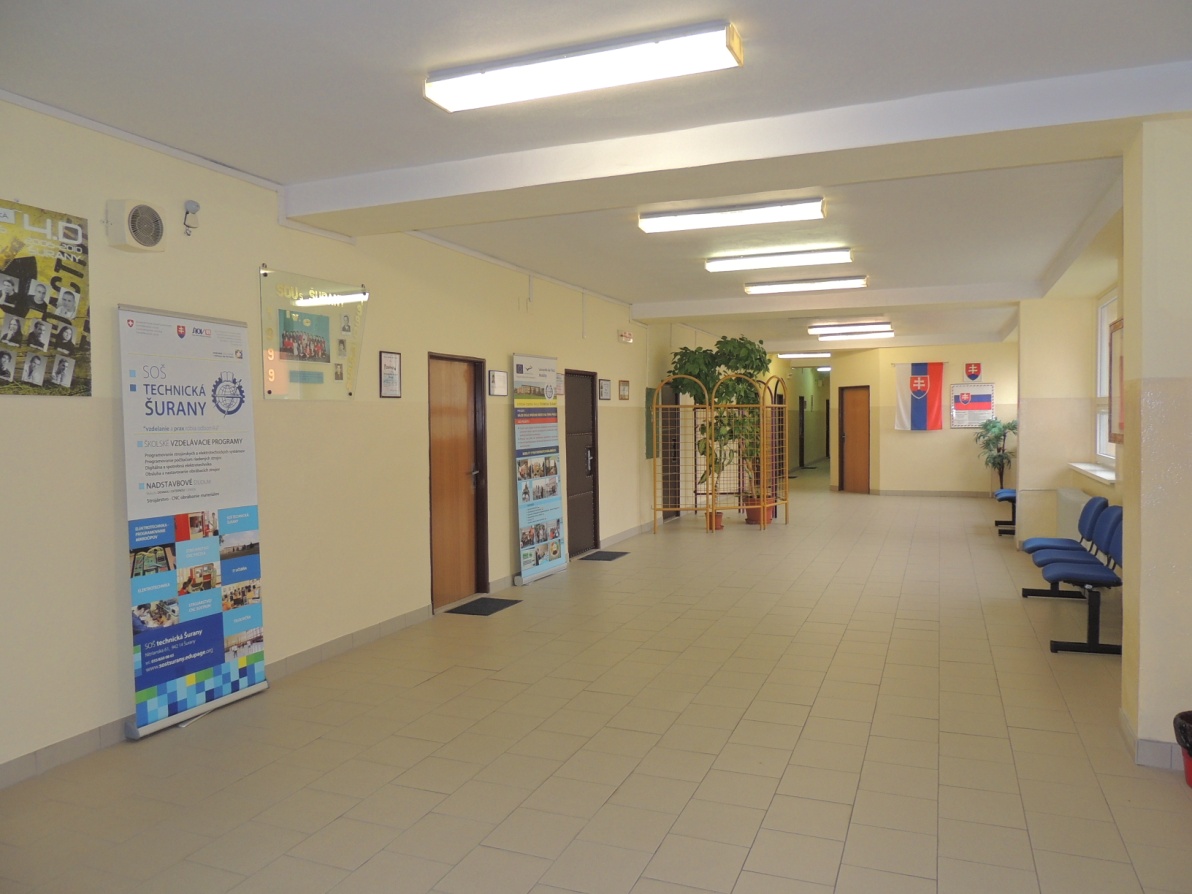 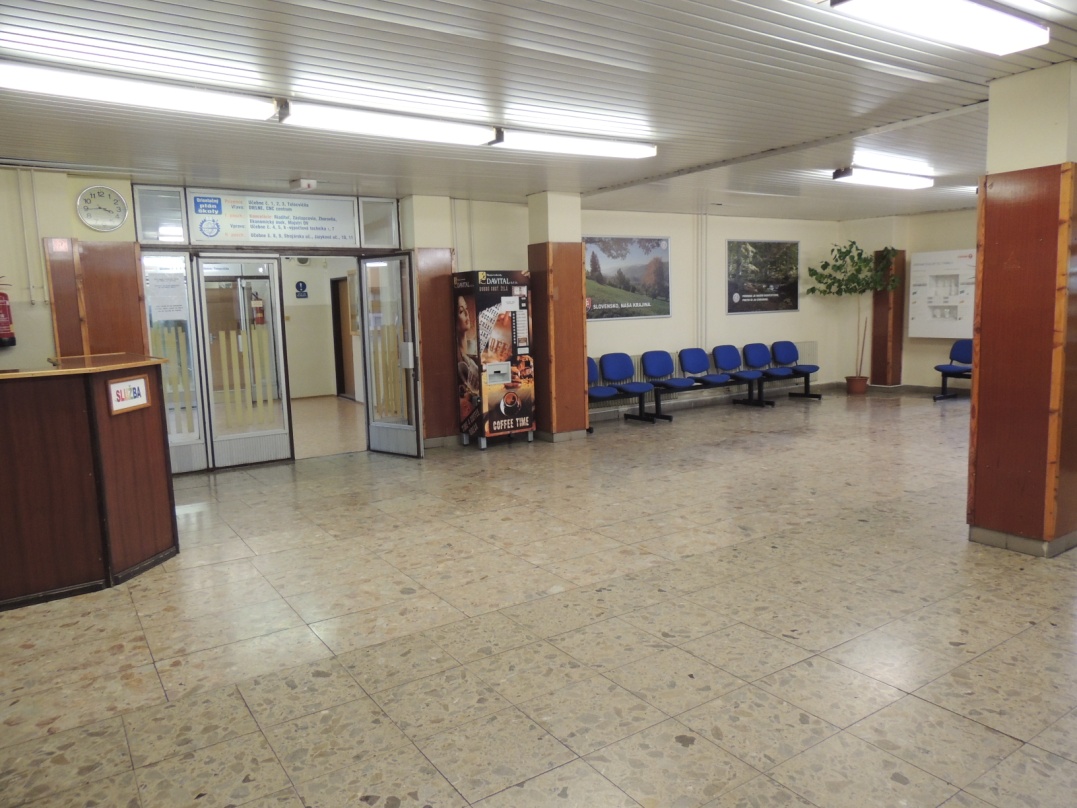 Vstup do školy
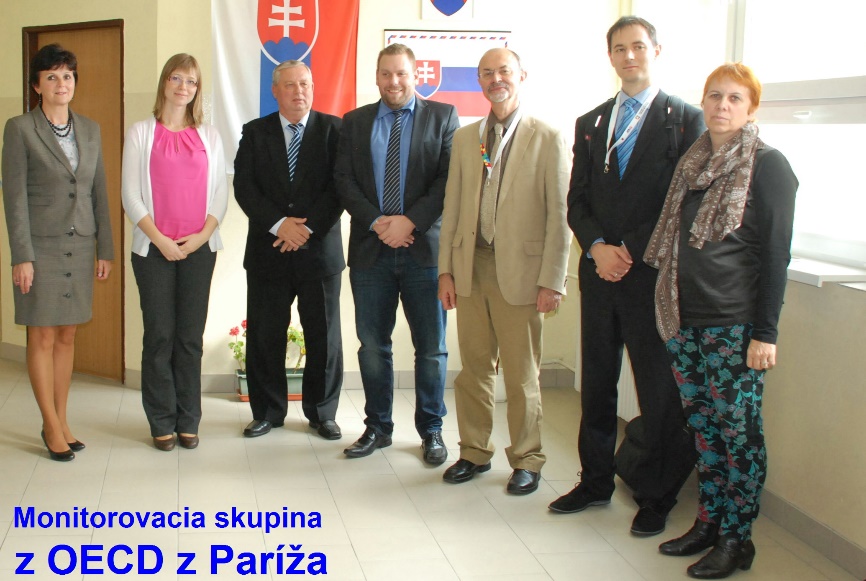 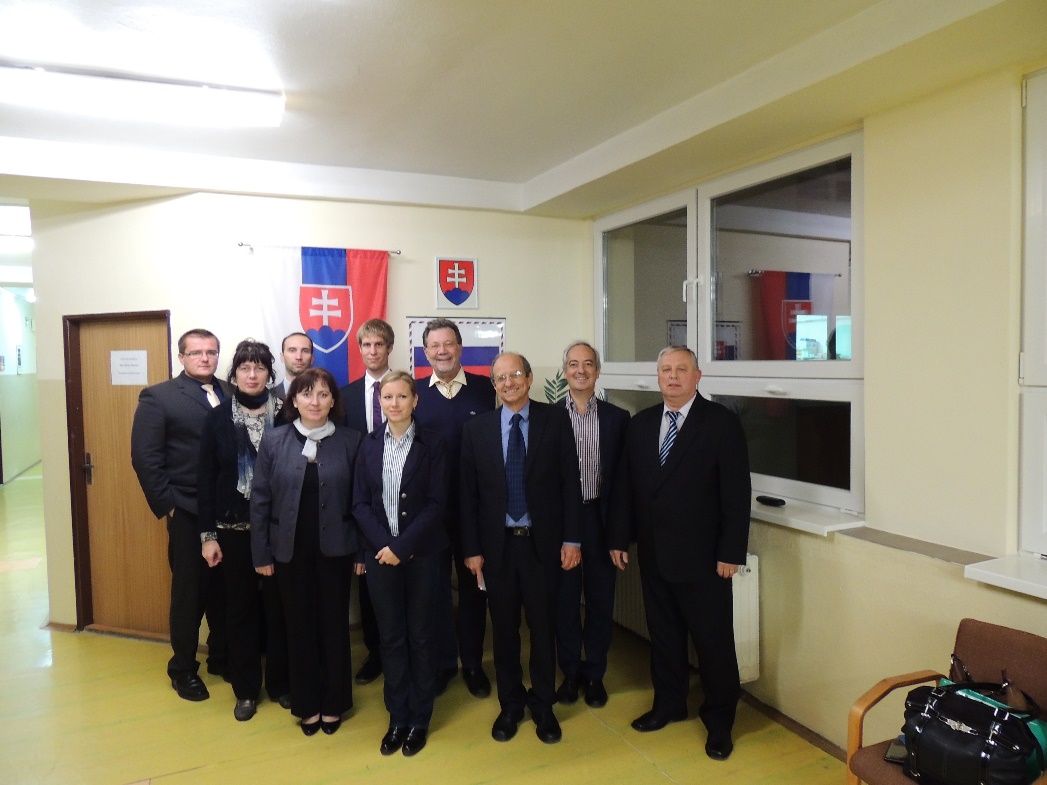 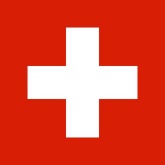 Zahraničné    
  návštevy:
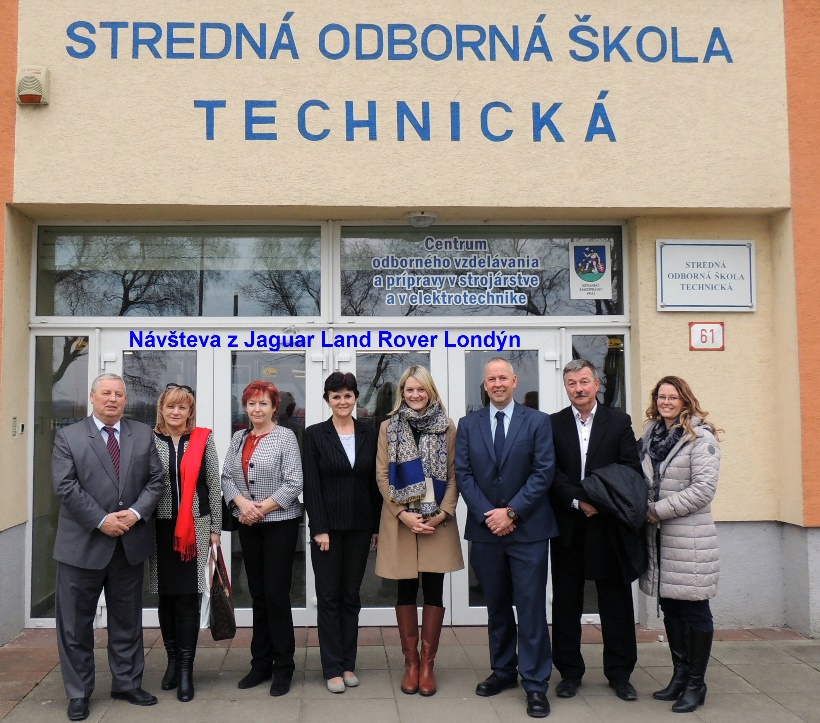 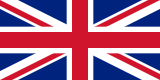 Delegácia zo Švajčiarska
„Švajčiarsko-Slovenský projekt – pilotná škola“
Nemeckí podnikatelia
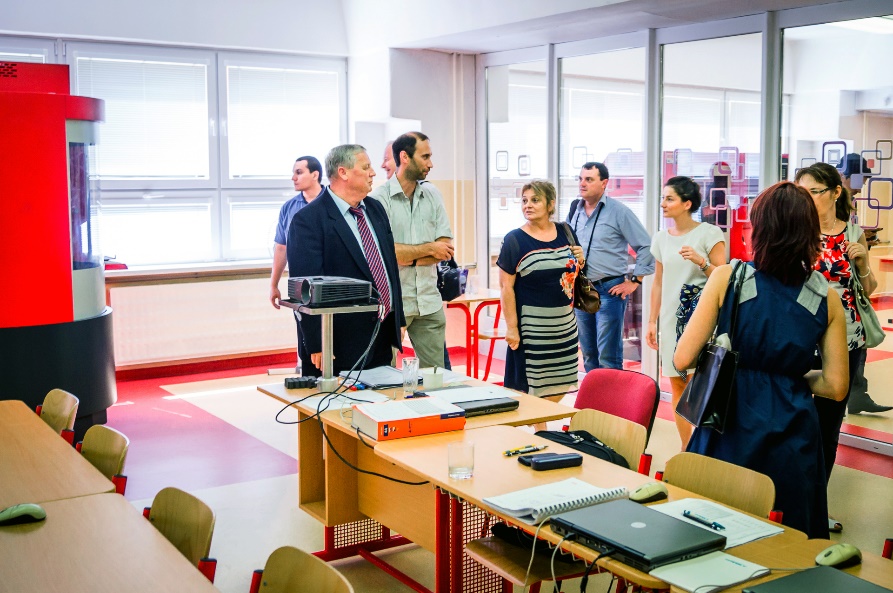 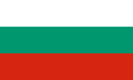 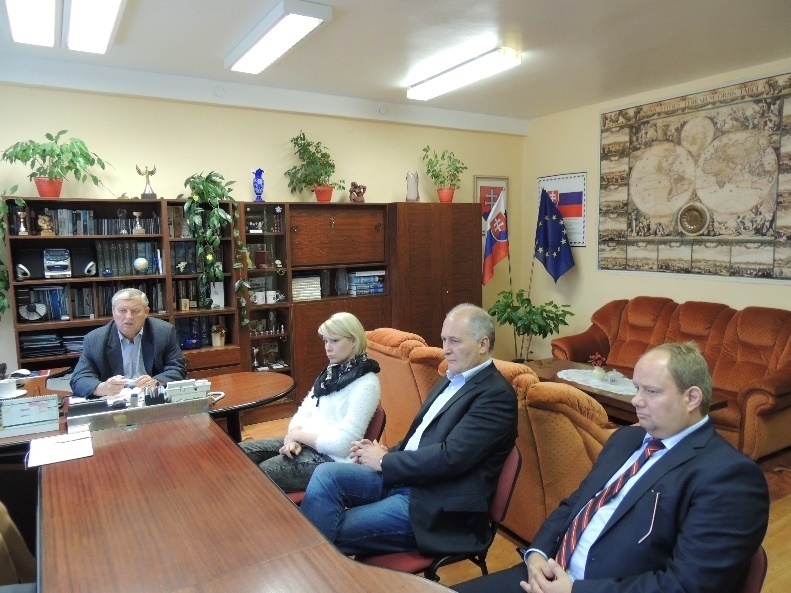 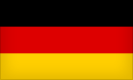 Delegácia
 z Bulharska
Mechanik elektrotechnik: Maturita + Výučný list – 4 ročný odbor.    „Automatizačná a riadiaca technika“
Výroba plošných spojov, montáž, servis elektrotechniky a výpočtovej techniky, programovanie logických automatov, inteligentných zbernicových systémov.
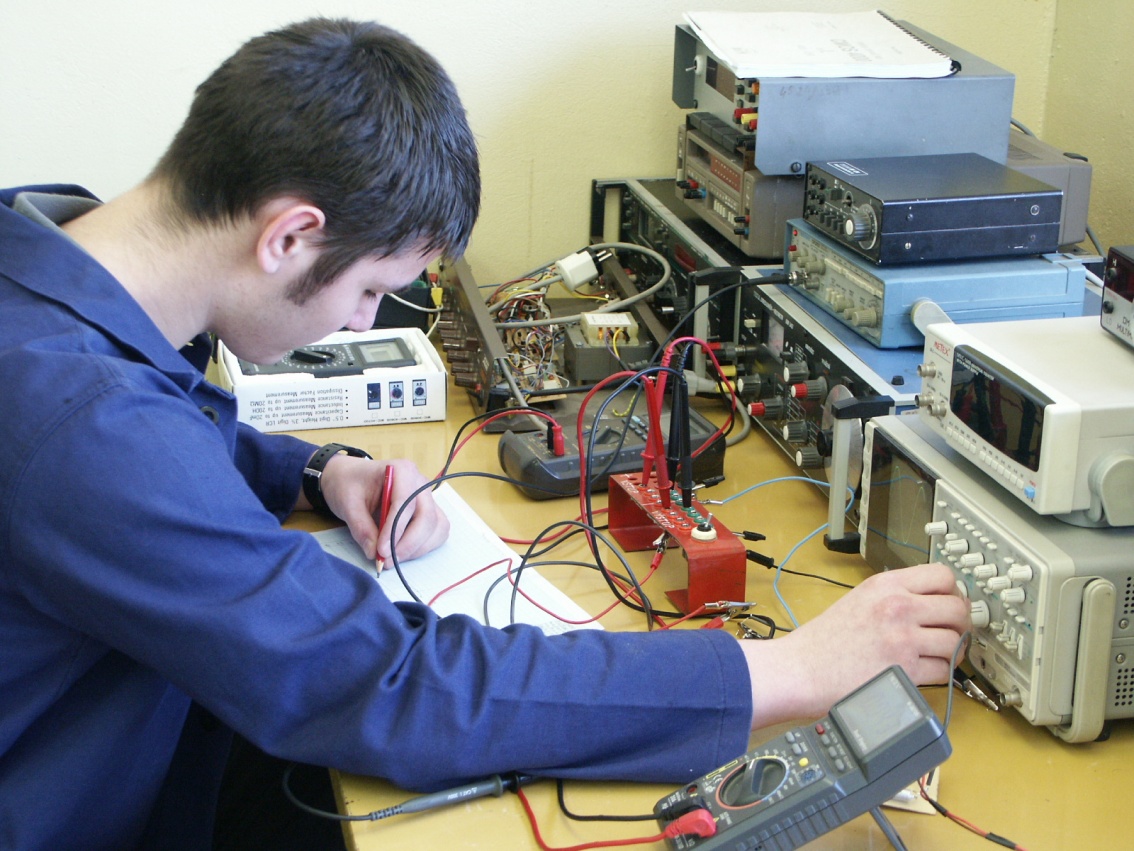 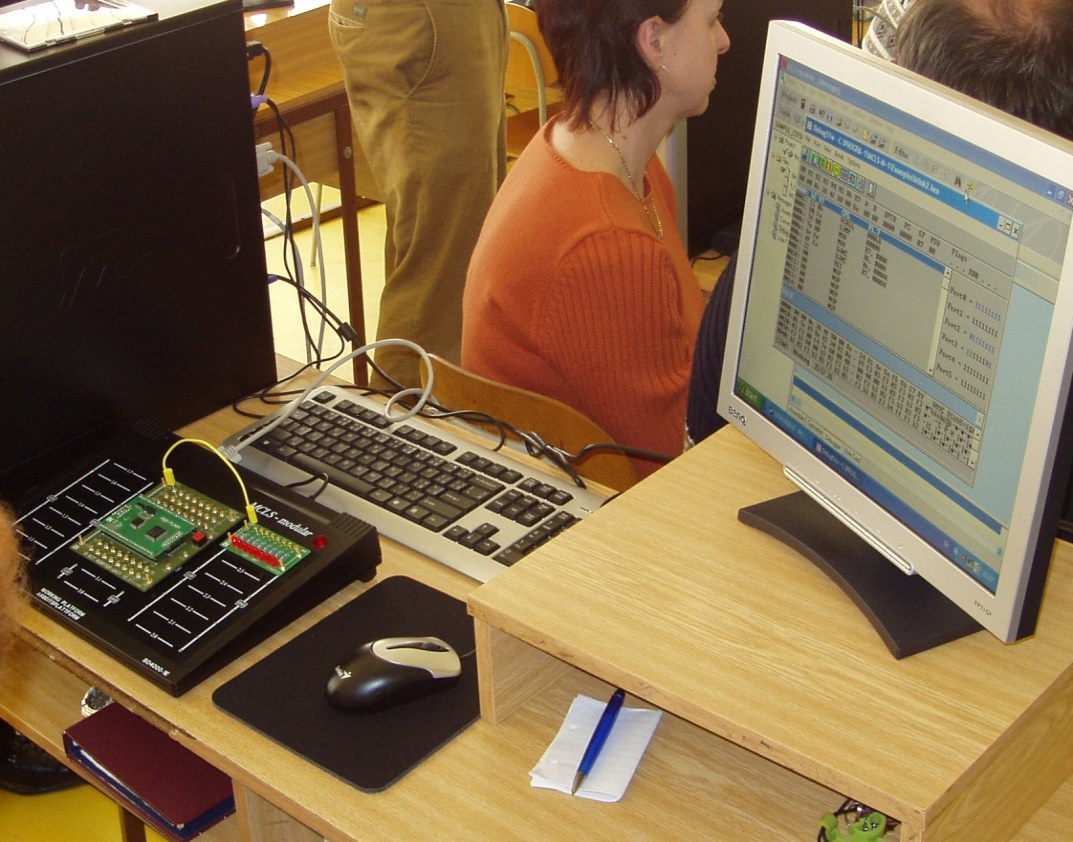 Mechatronik: Maturita + Výučný list – 4 ročný odbor.  „Programovanie strojárskych a elektrotechnických systémov“
Slaboprúd, silnoprúd, strojárstvo CNC, programovanie mikročipov, pneumatika, elektropneumatika, automatizácia, výpočtová technika.
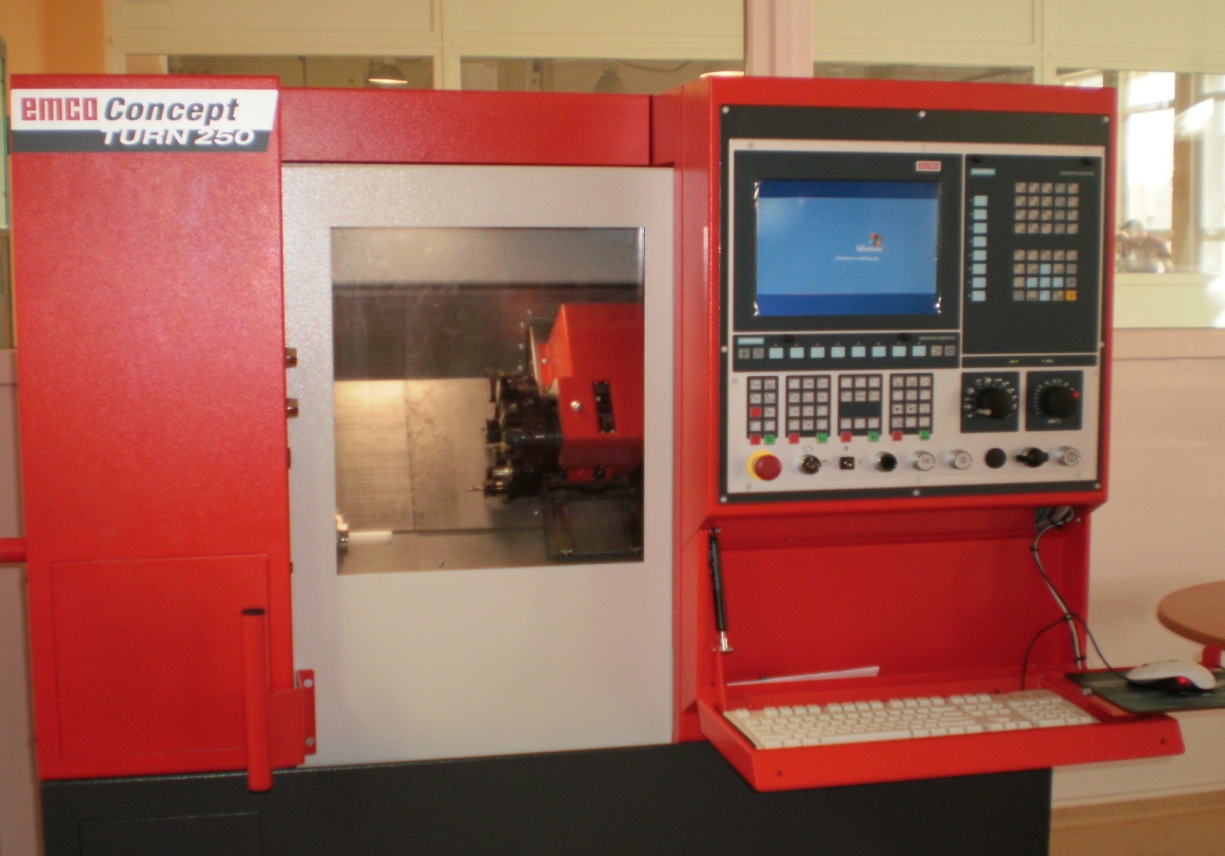 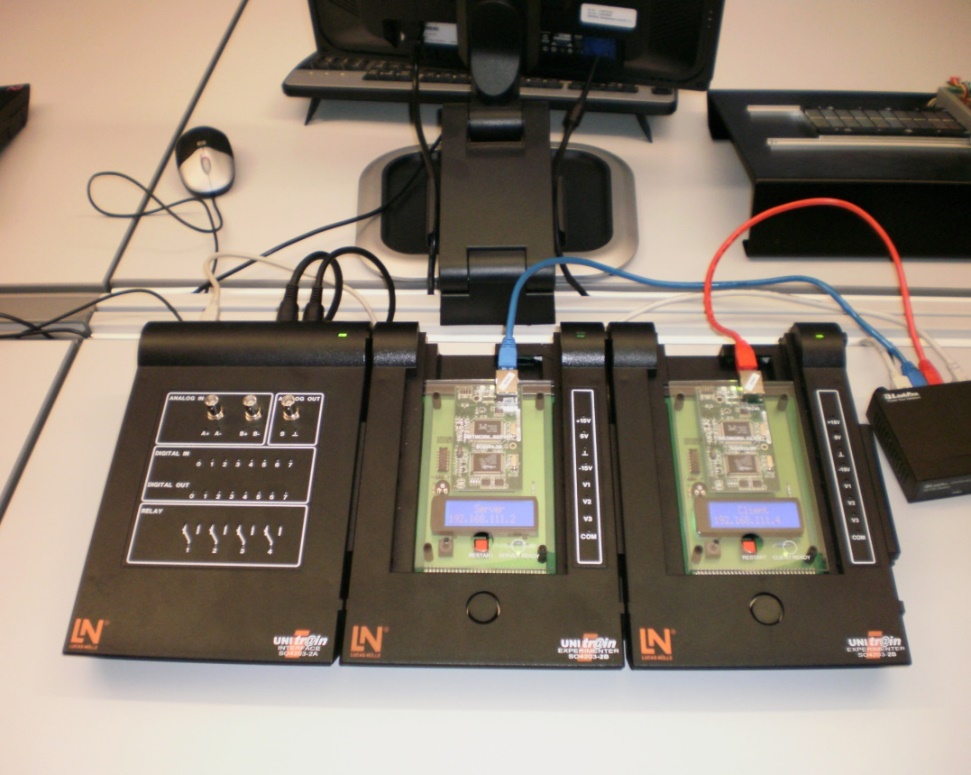 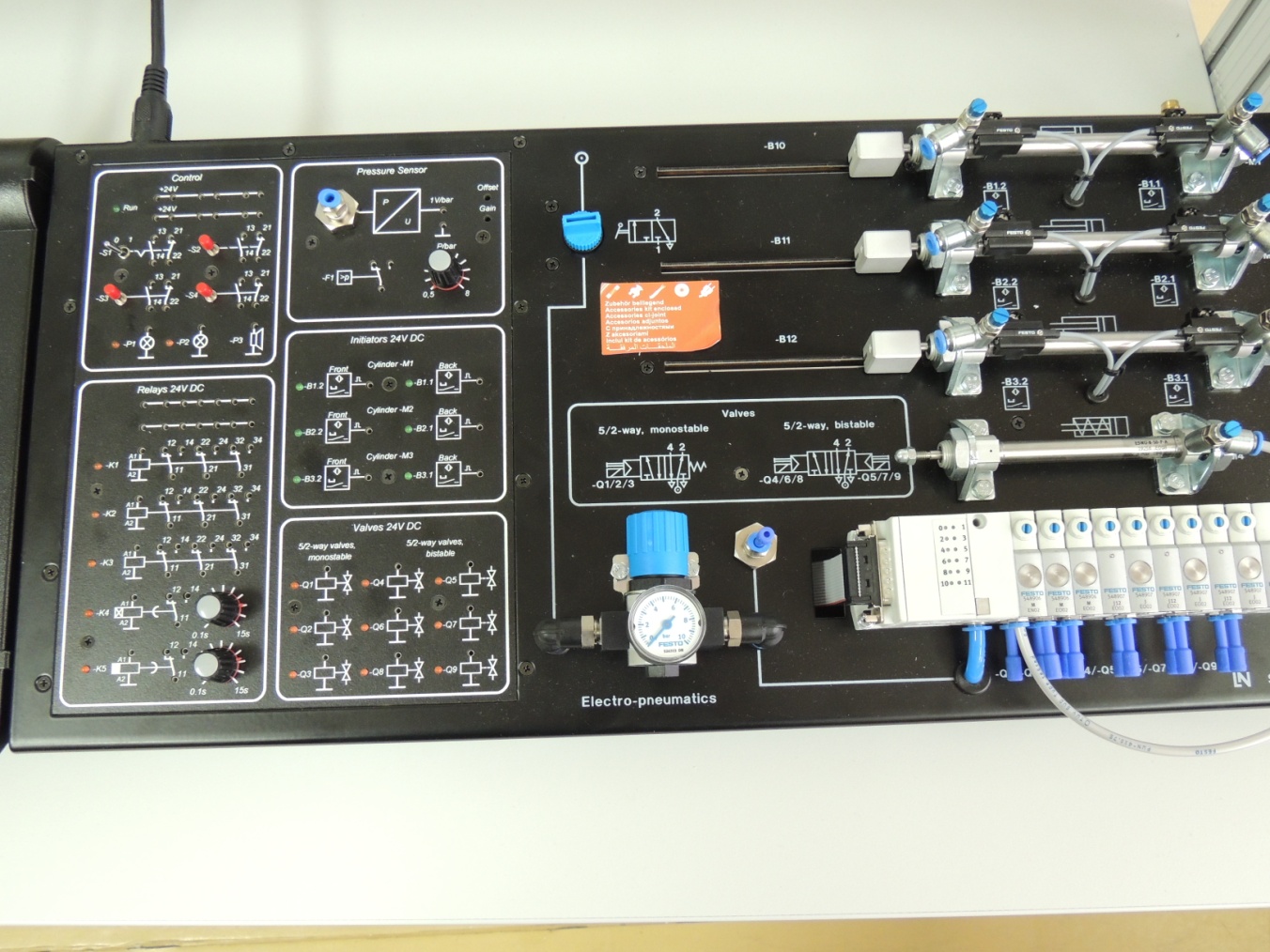 - Pneumatika       
  - hydraulika
  - elektropneumatika
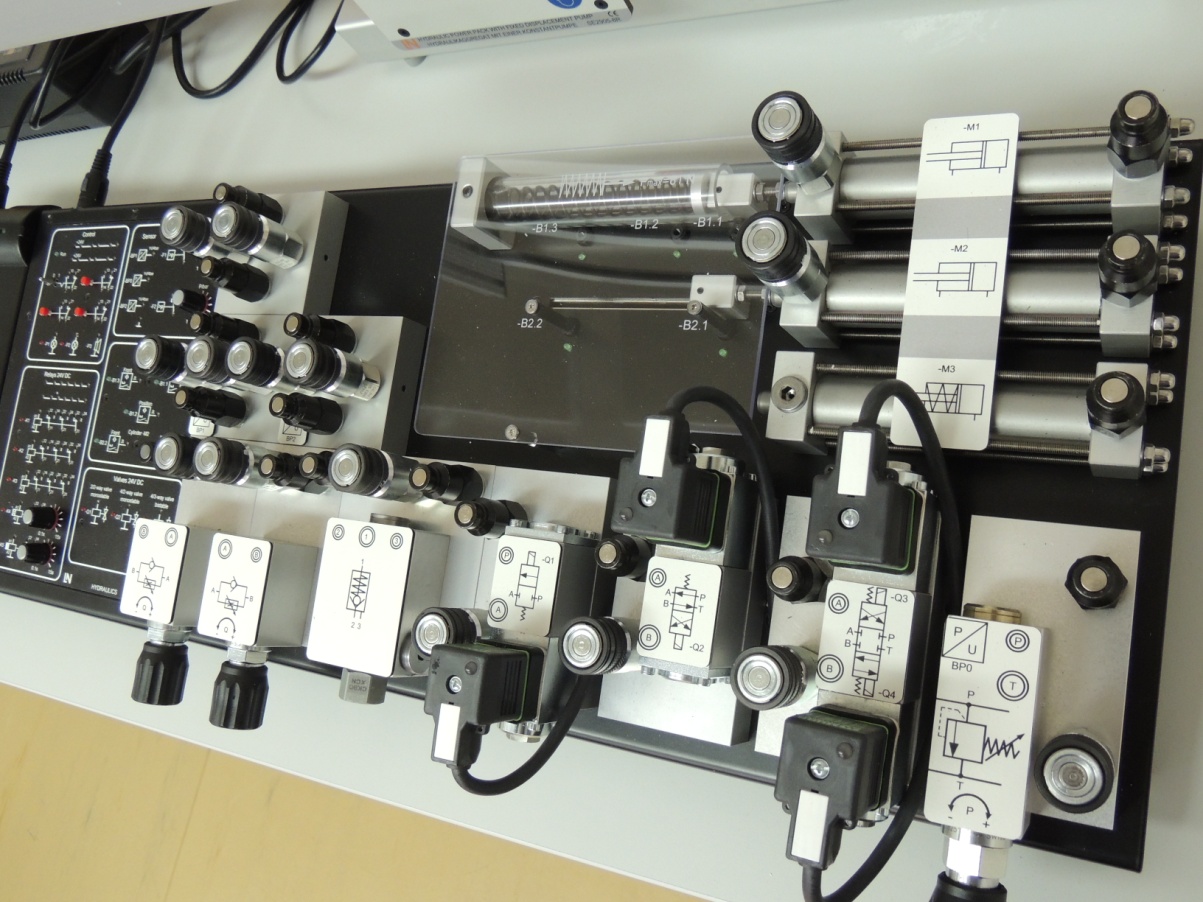 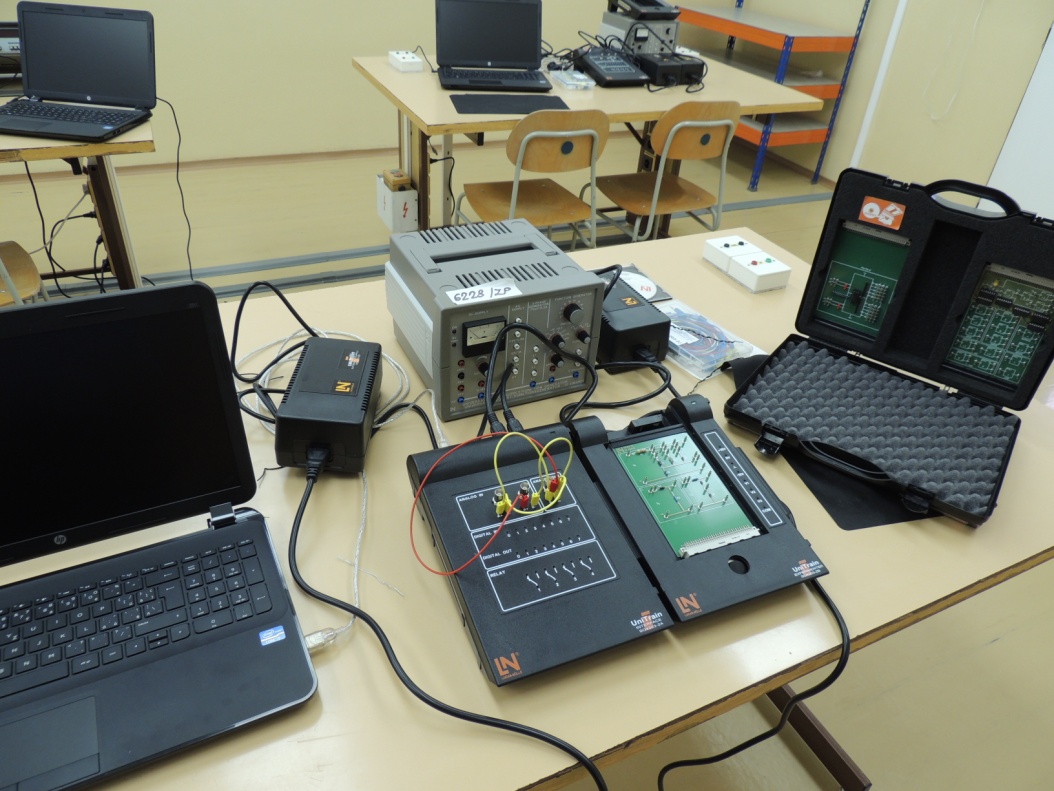 Mechanik nastavovač: Maturita + Výučný list – 4 ročný odbor.           „Programovanie počítačom riadených strojov“
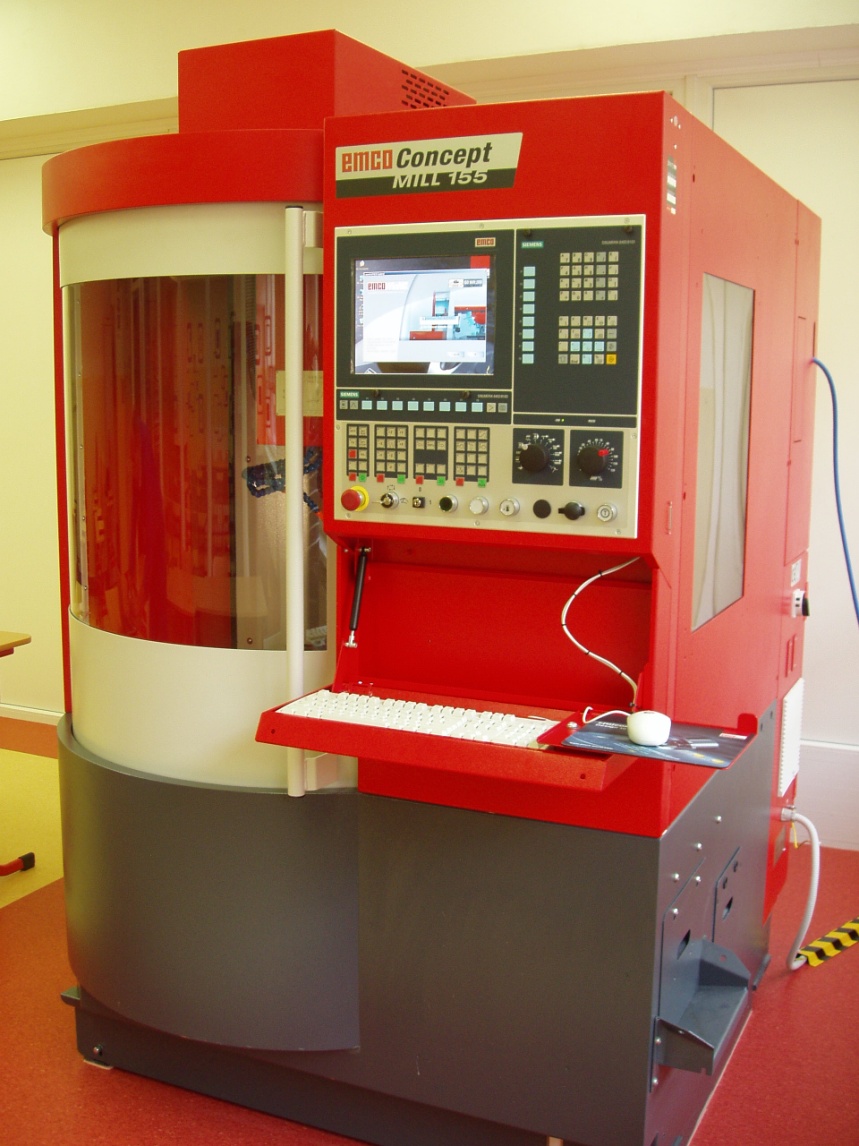 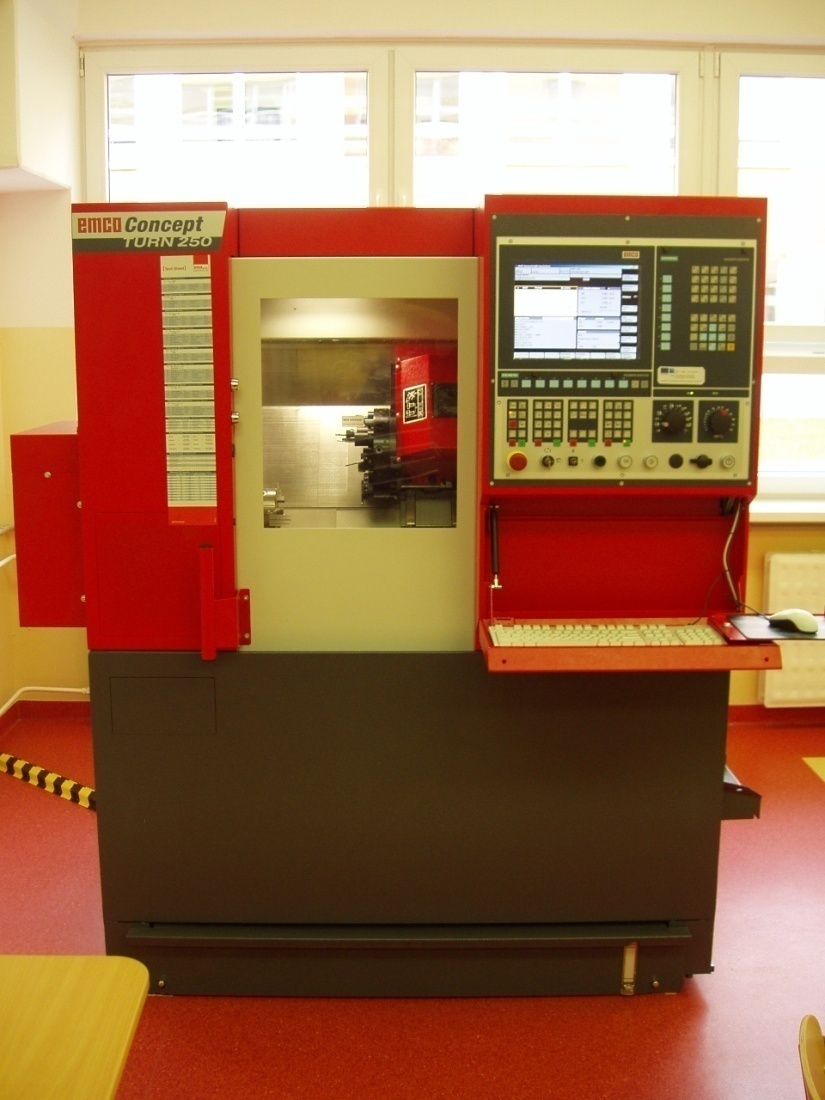 Centrum
odborného
vzdelávania
a prípravy
v strojárstve
a v elektro-
technike
Obrábač kovov: Výučný list – 3 ročný odbor.    „Obsluha a nastavovanie        obrábacích strojov“
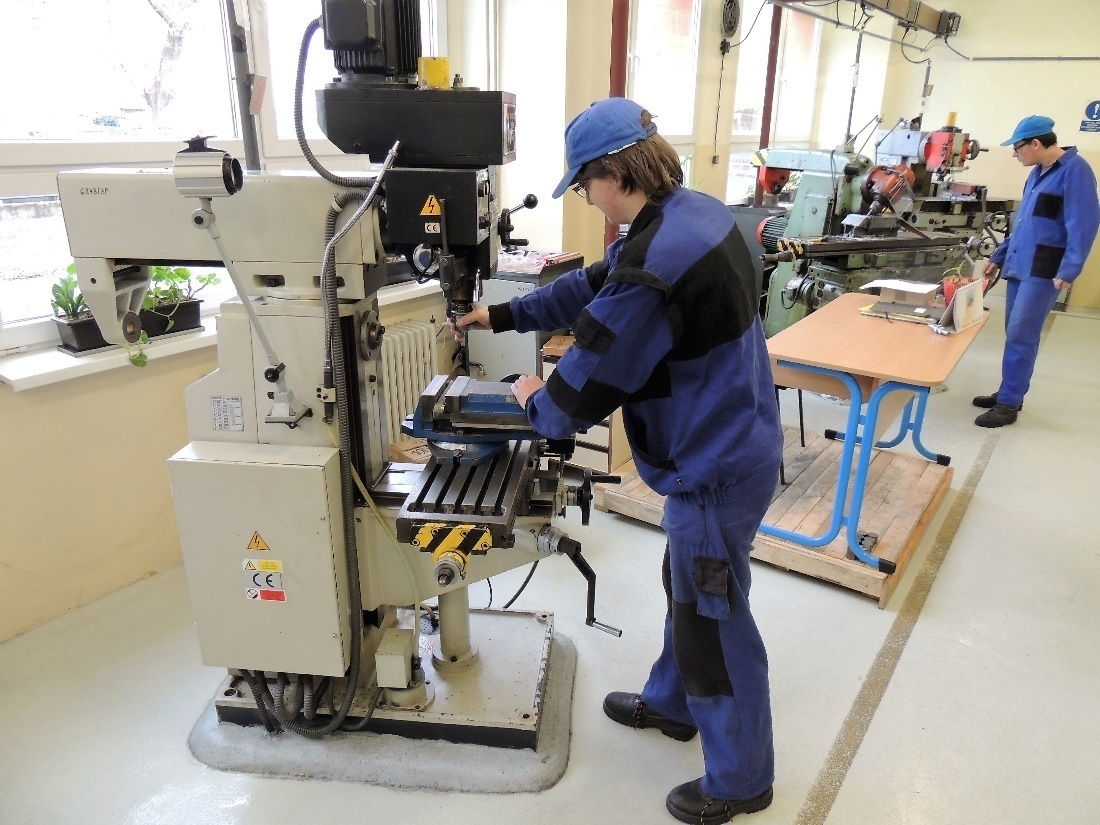 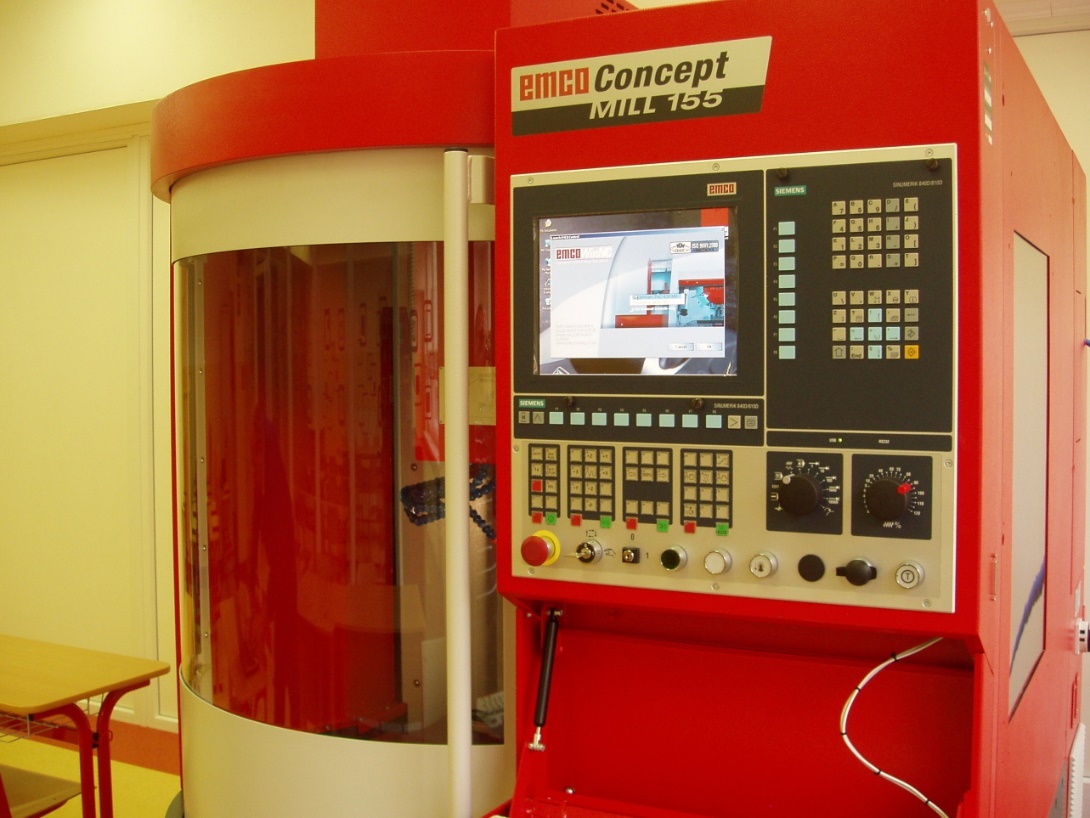 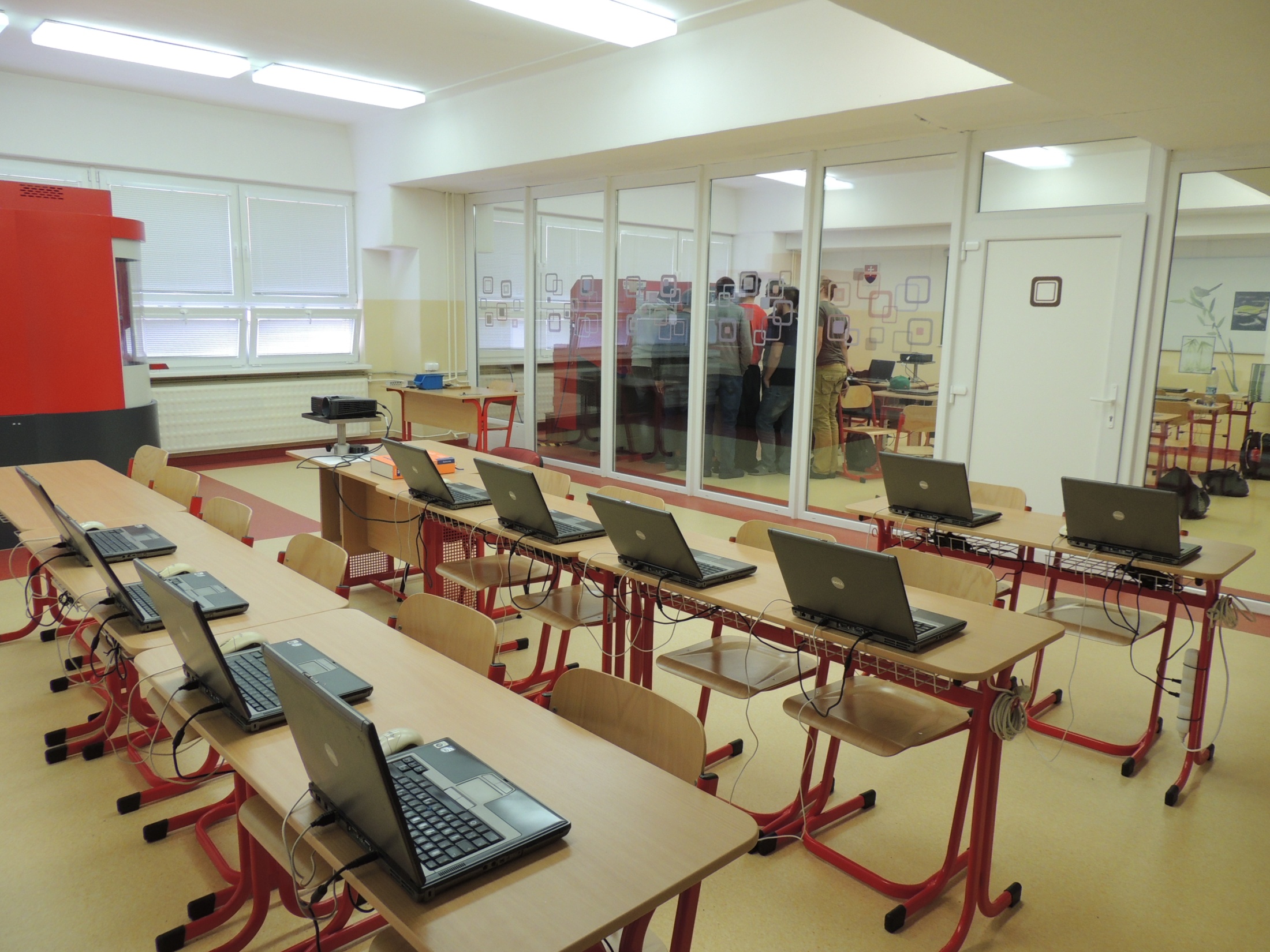 Nadstavbové štúdium:  „CNC technológie – obrábanie materiálov“
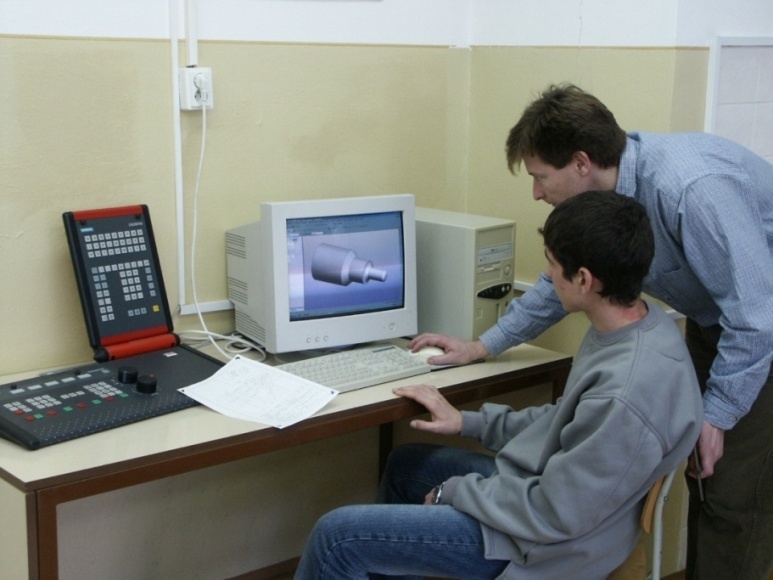 SOŠ technická Šurany
Žiaci, ktorých pripravujeme pre OSRAM Nové Zámky, poberajú podľa výsledkov na  teoretickom a praktickom vyučovaní maximálne mesačné finančné prostriedky: 
           I.ročník  55,- €,  II. ročník 65,- €, 
       III. ročník 75,- €,    IV. ročník  100,- €
                      Muehlbauer Nitra 
                      I.ročník 40 až 60,- €
                      II. Ročník 50 až 80,- € 
    Žiaci 3. a 4.  ročníka počas štúdia vykonávajú odborný výcvik aj na pracoviskách zmluvných podnikov, kde za produktívnu  prácu a dosahované študijné výsledky   poberajú mzdu.
Učebne výpočtovej techniky
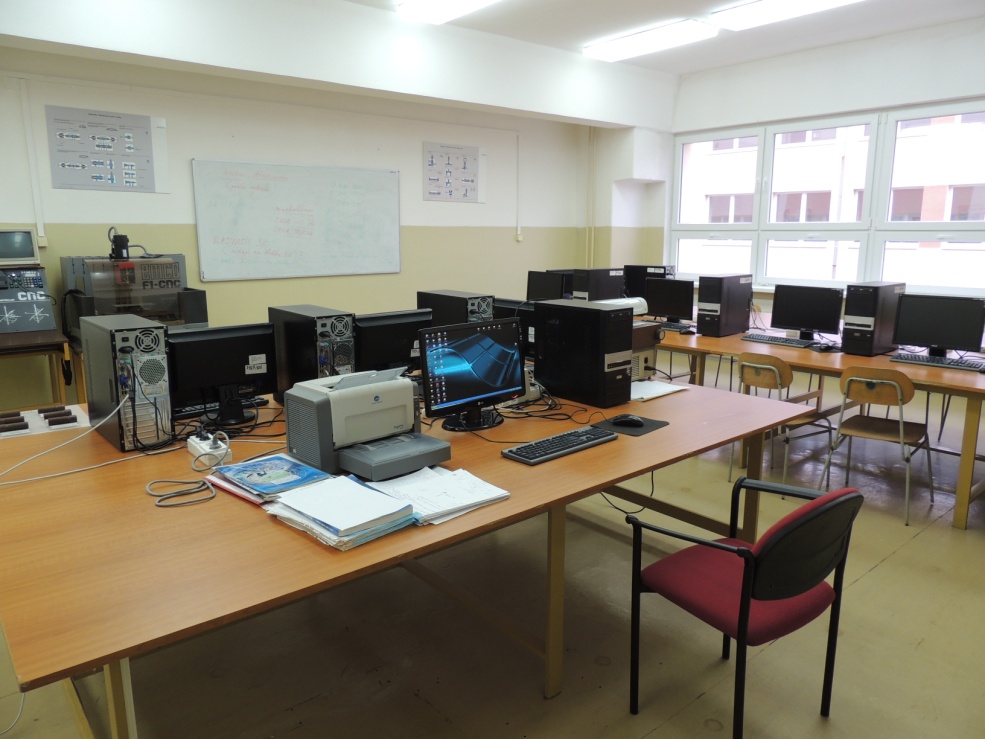 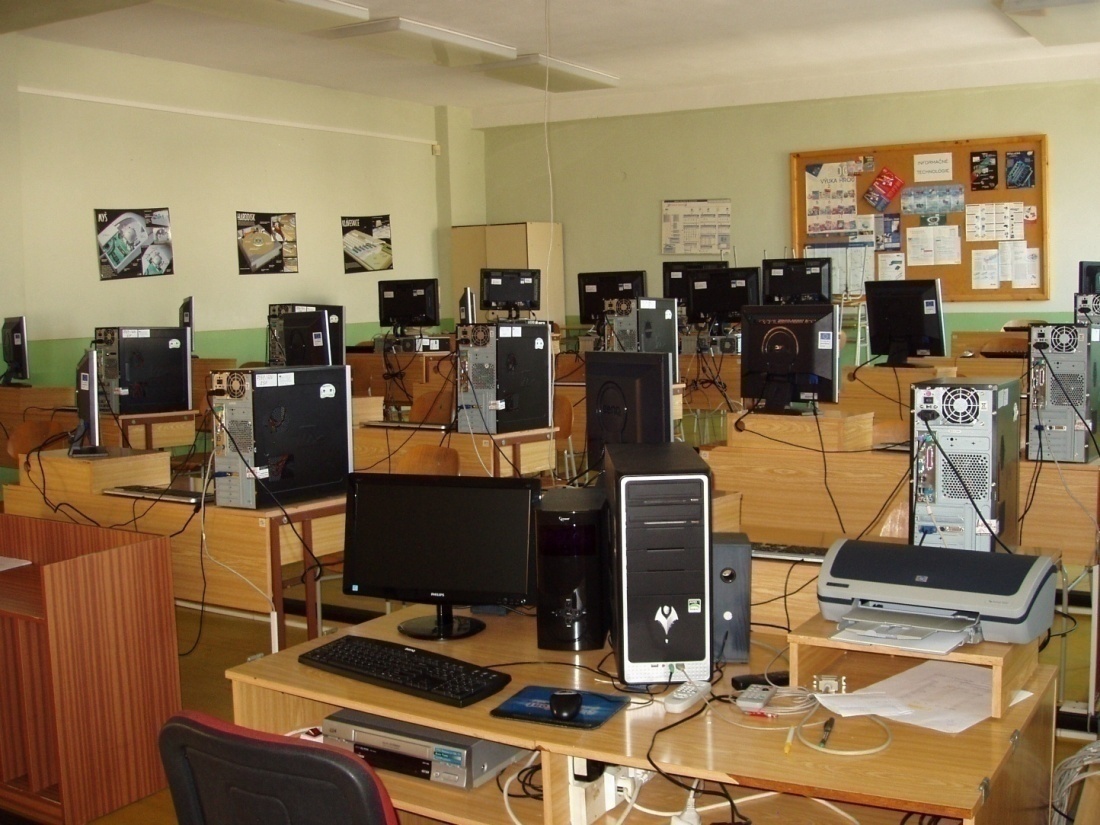 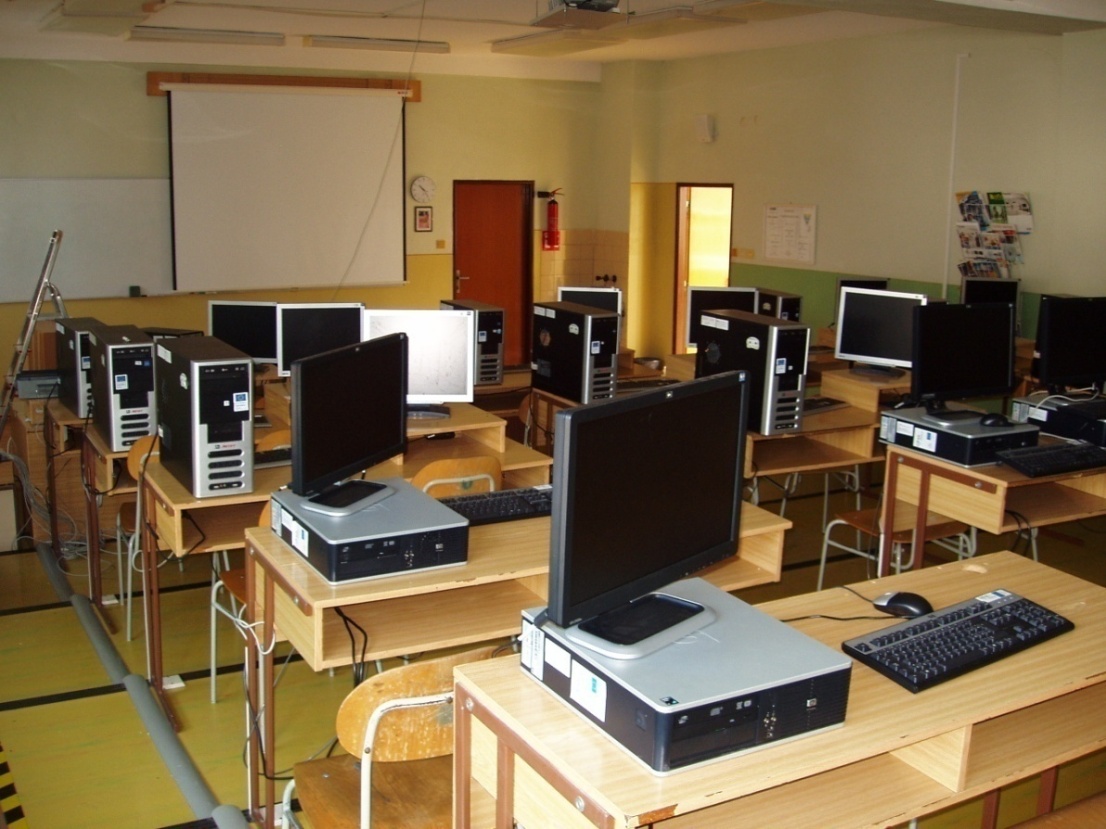 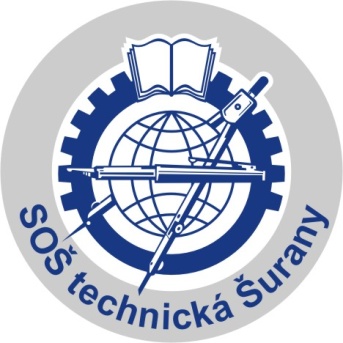 Vyučujeme  programovanie  mikroprocesorov.                                                                                   /Nemecko/.
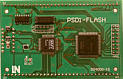 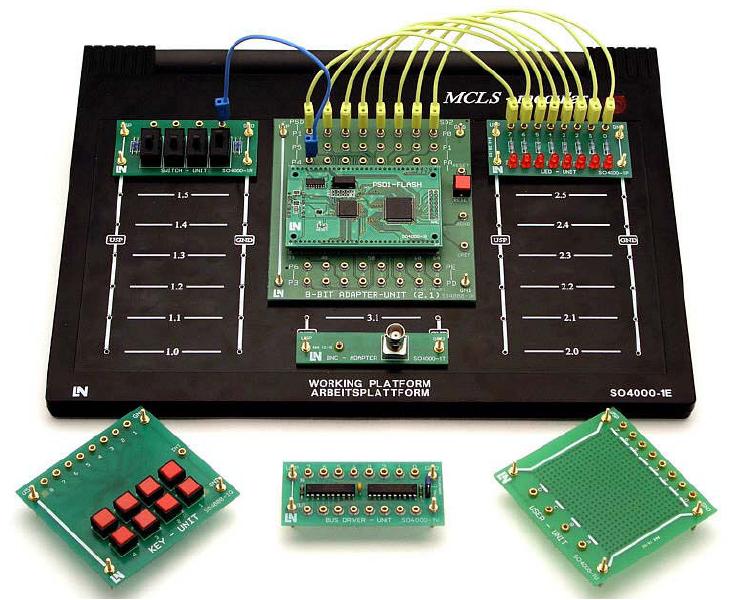 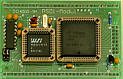 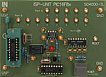 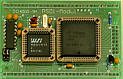 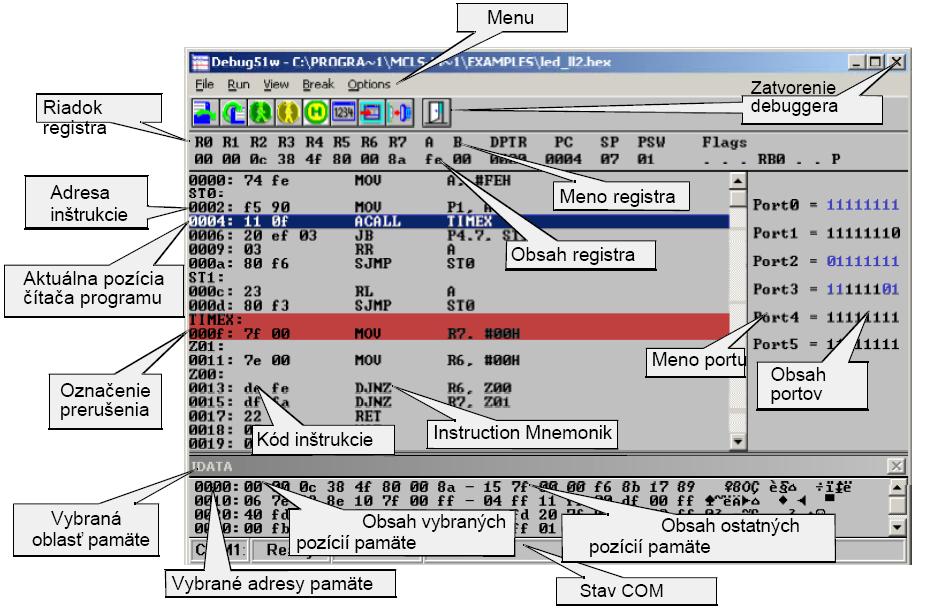 Pracoviská
programovania mikroprocesorov.
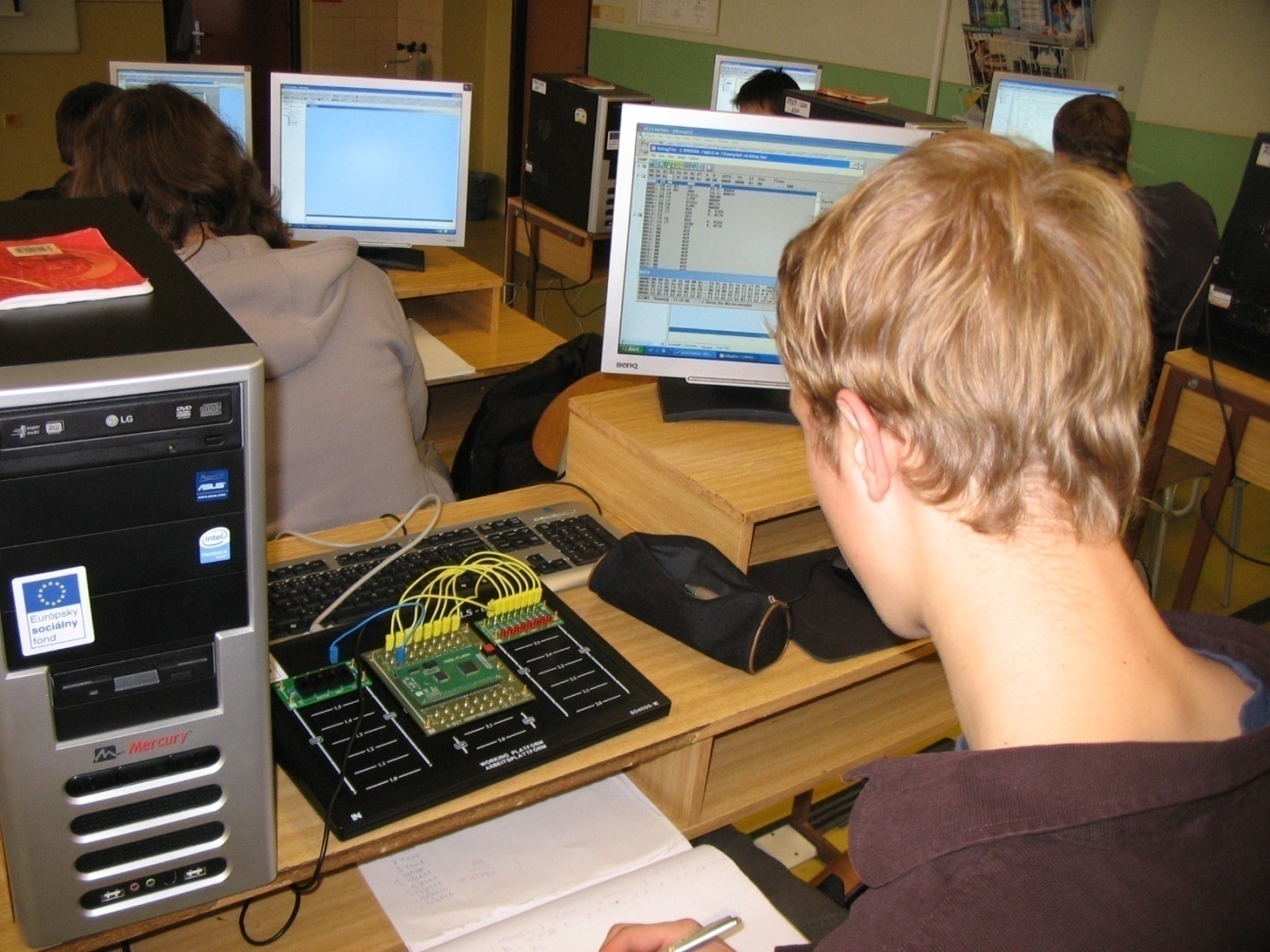 Riadiace  systémy:
 v priemysle,     
          medicíne,                    
  domácej technike .
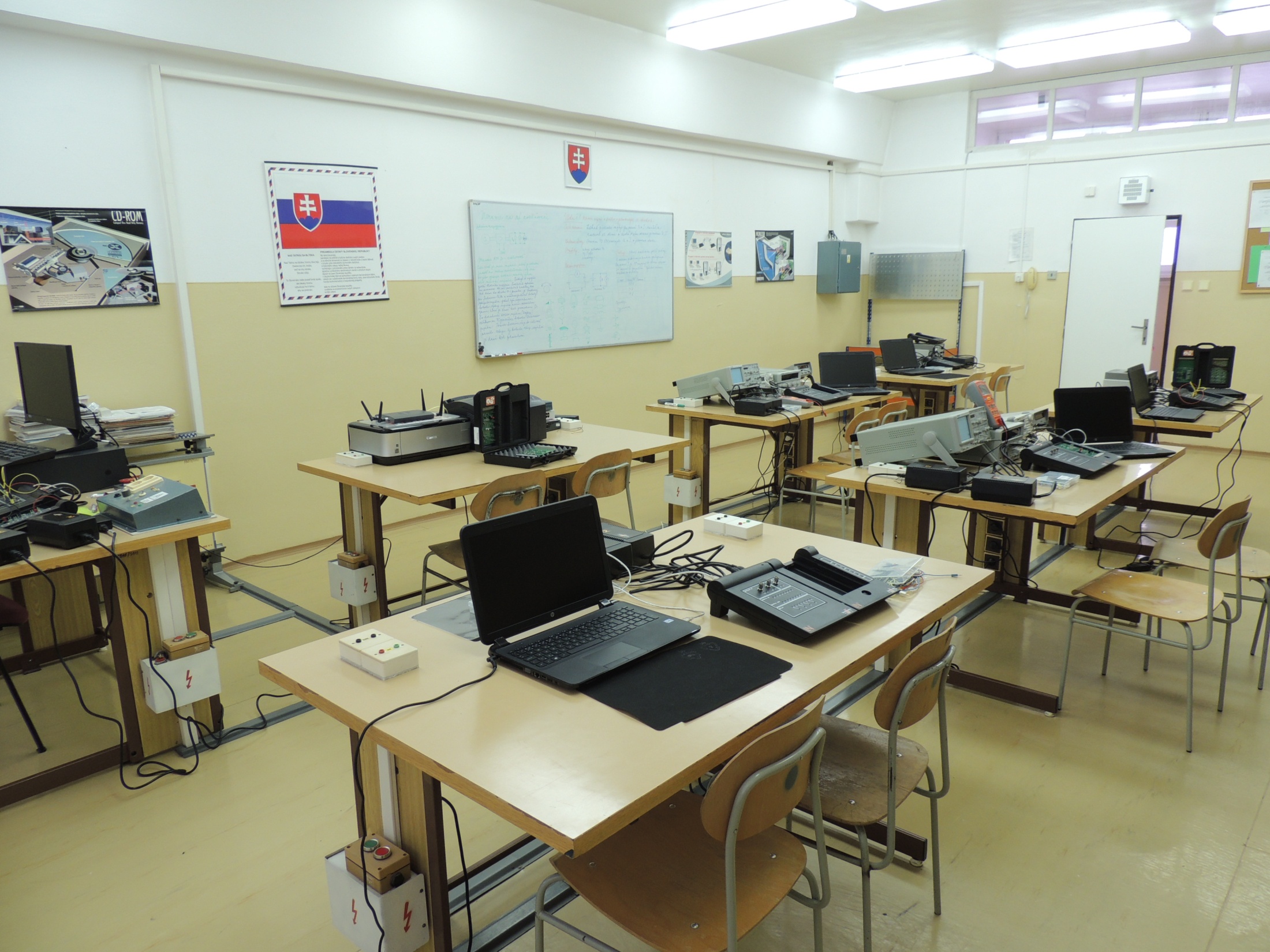 Učebňa merania - elektrotechnika
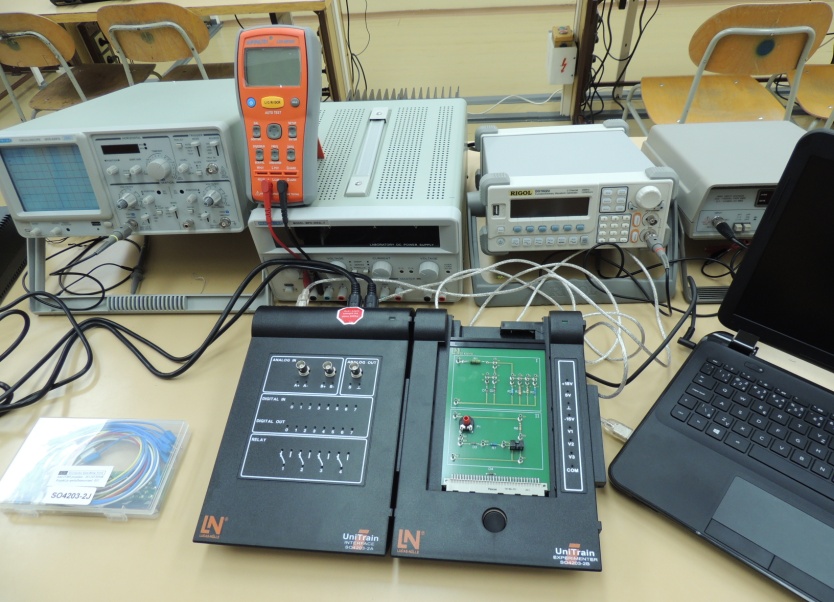 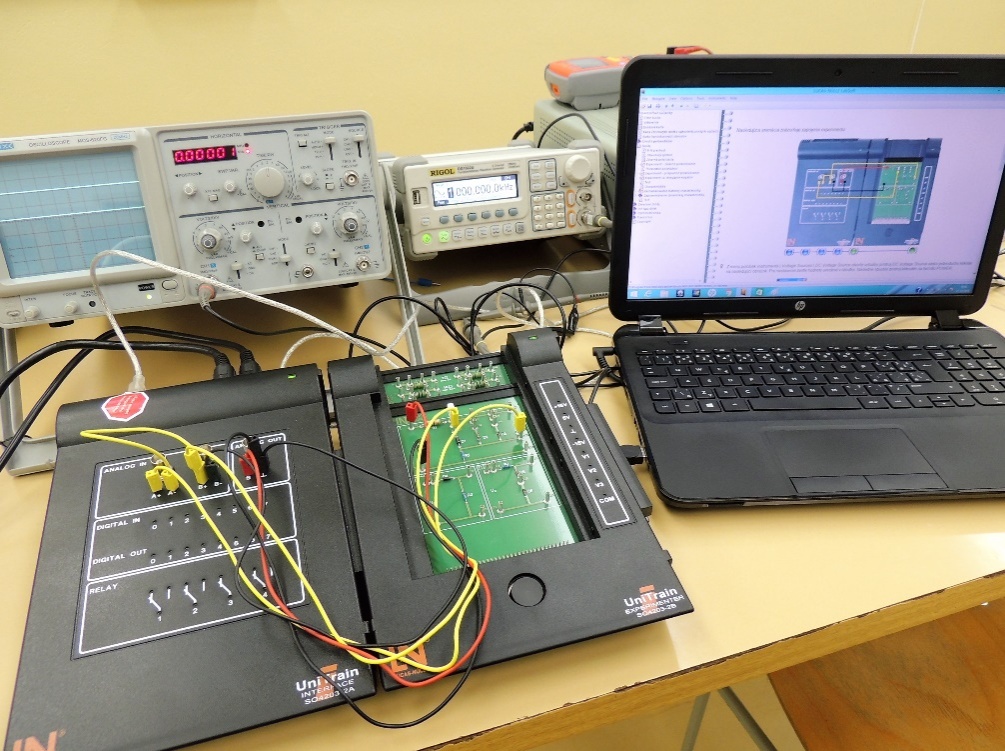 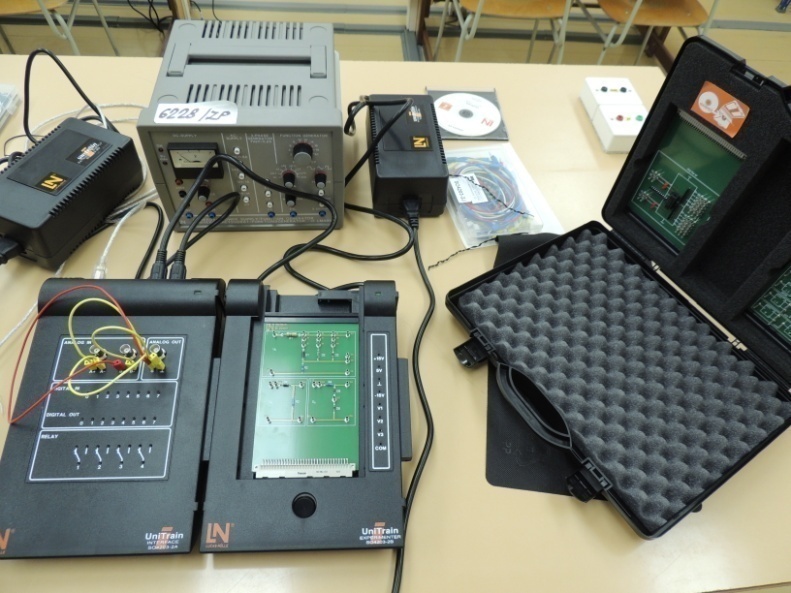 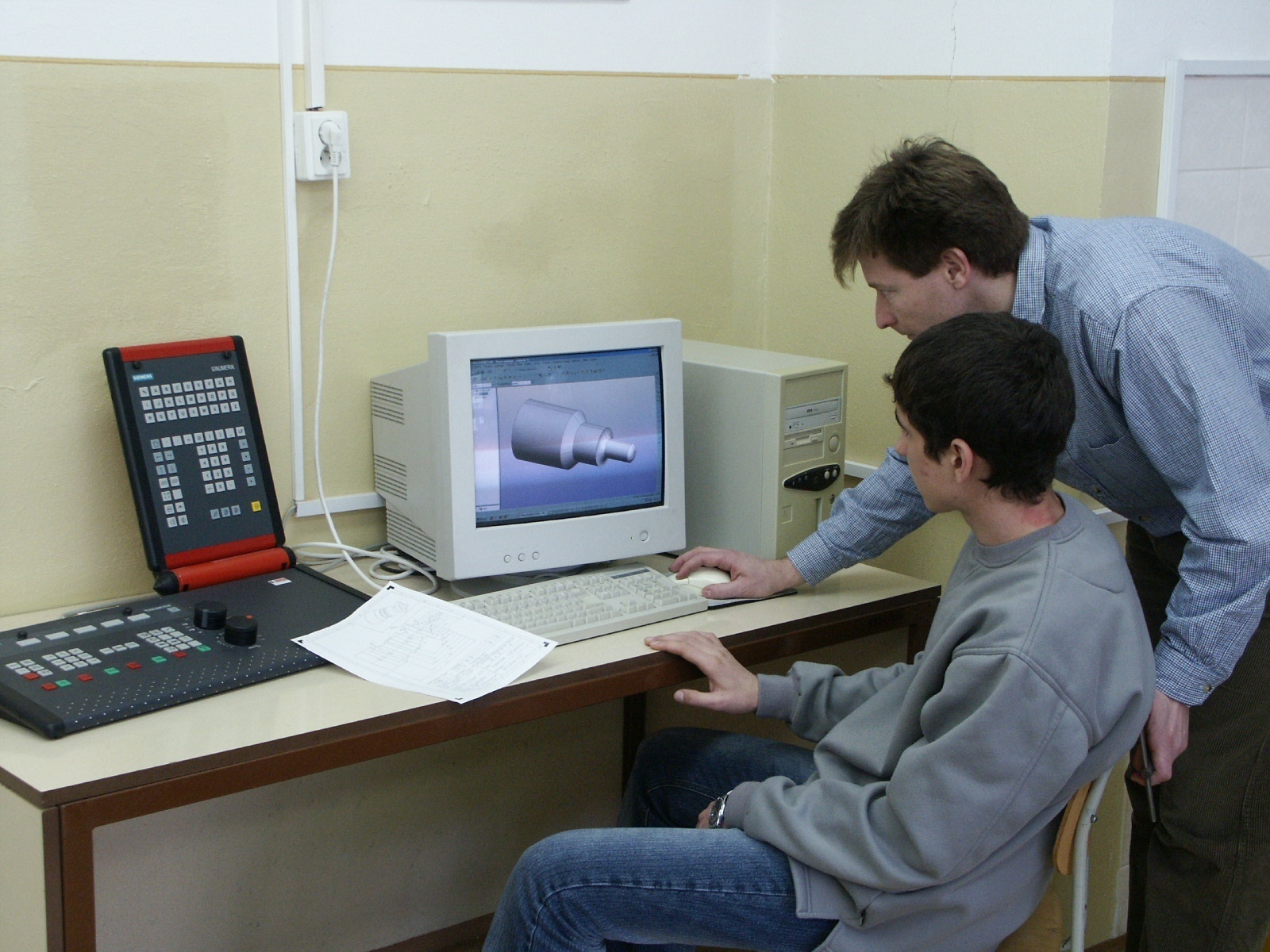 Výučba programovania CNC stroja
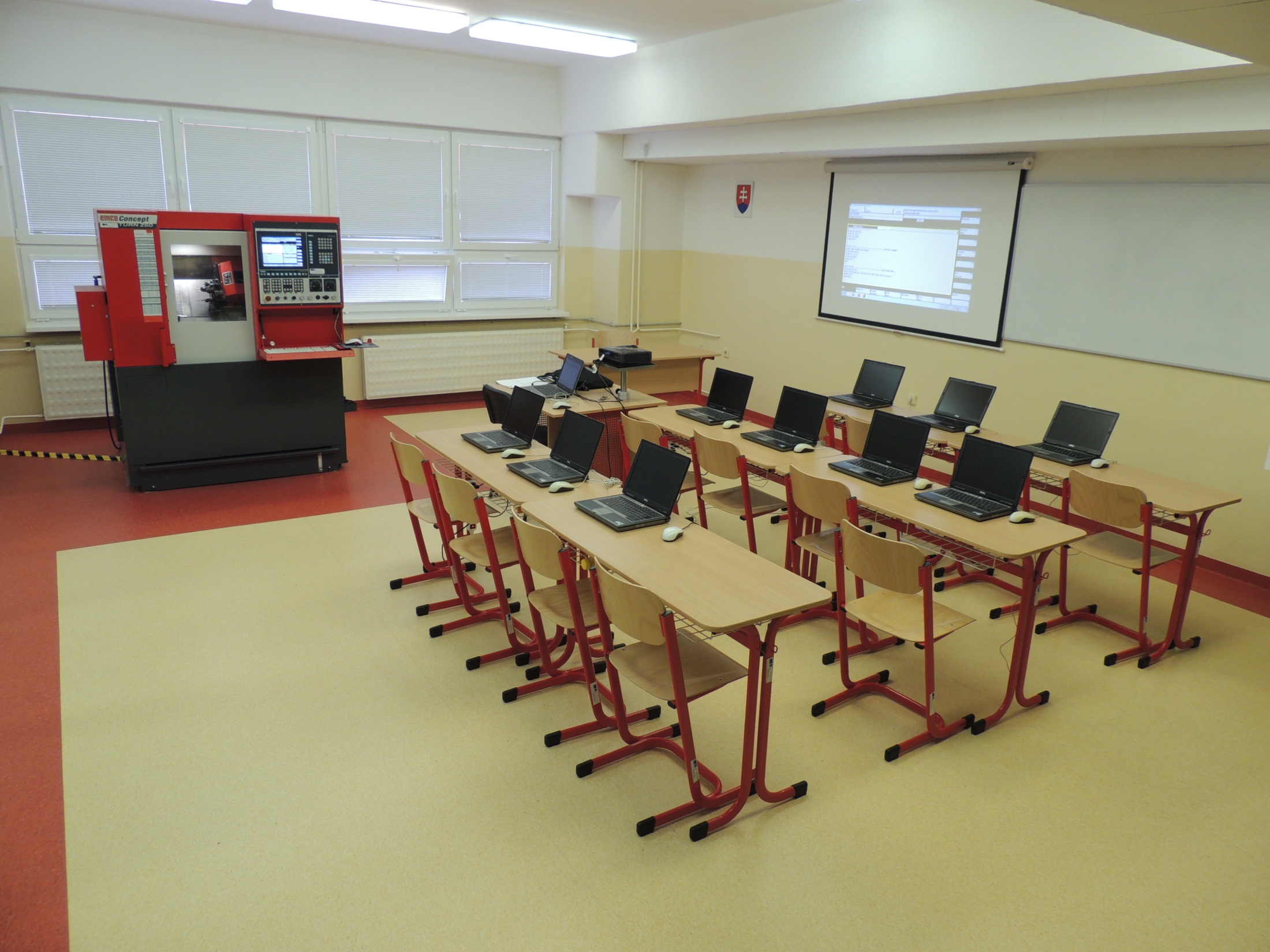 C N C   C E N T R U M
Učebňa programovania
          s ú s t r u h u
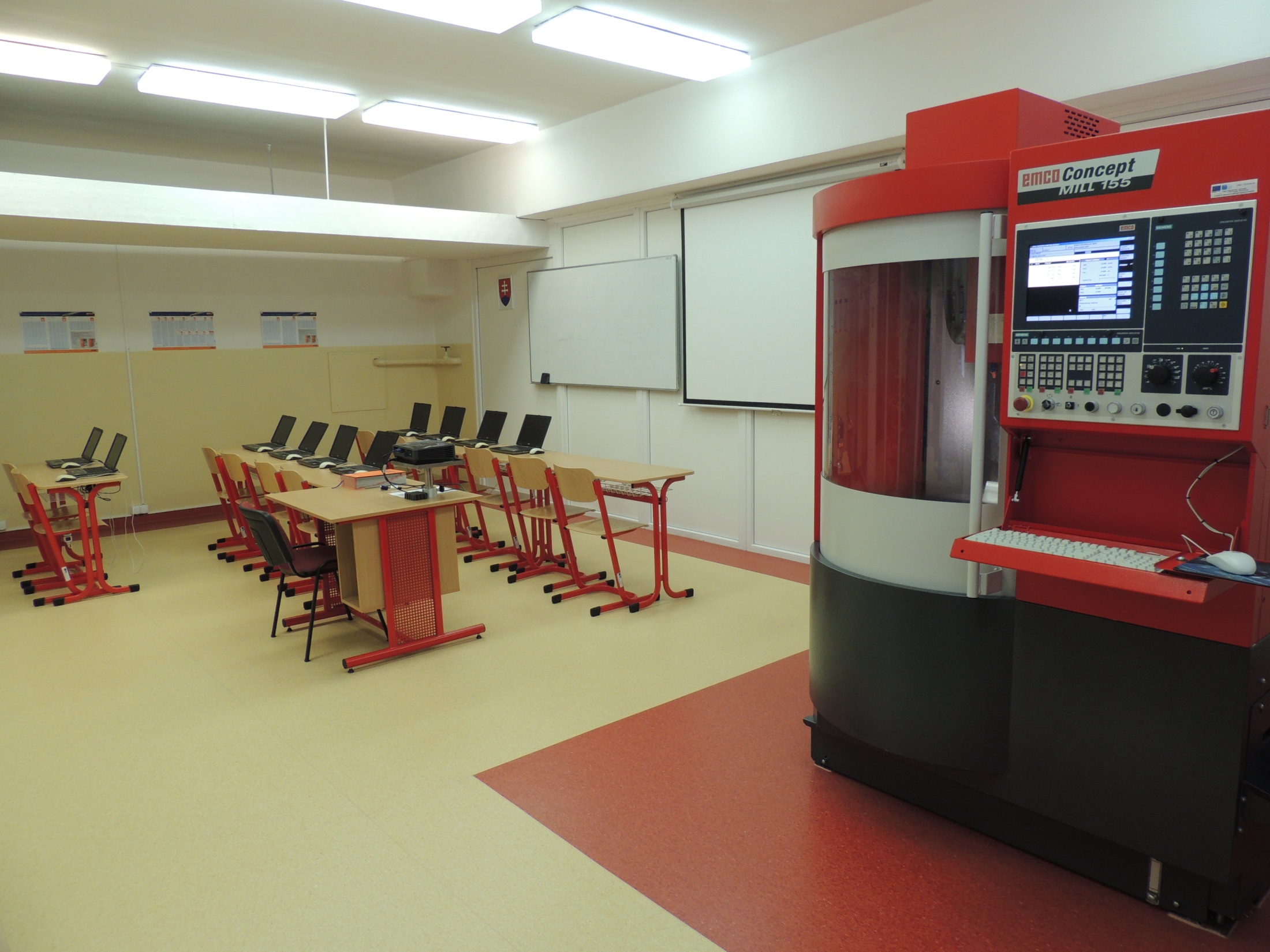 Učebňa programovania
             f r é z k y
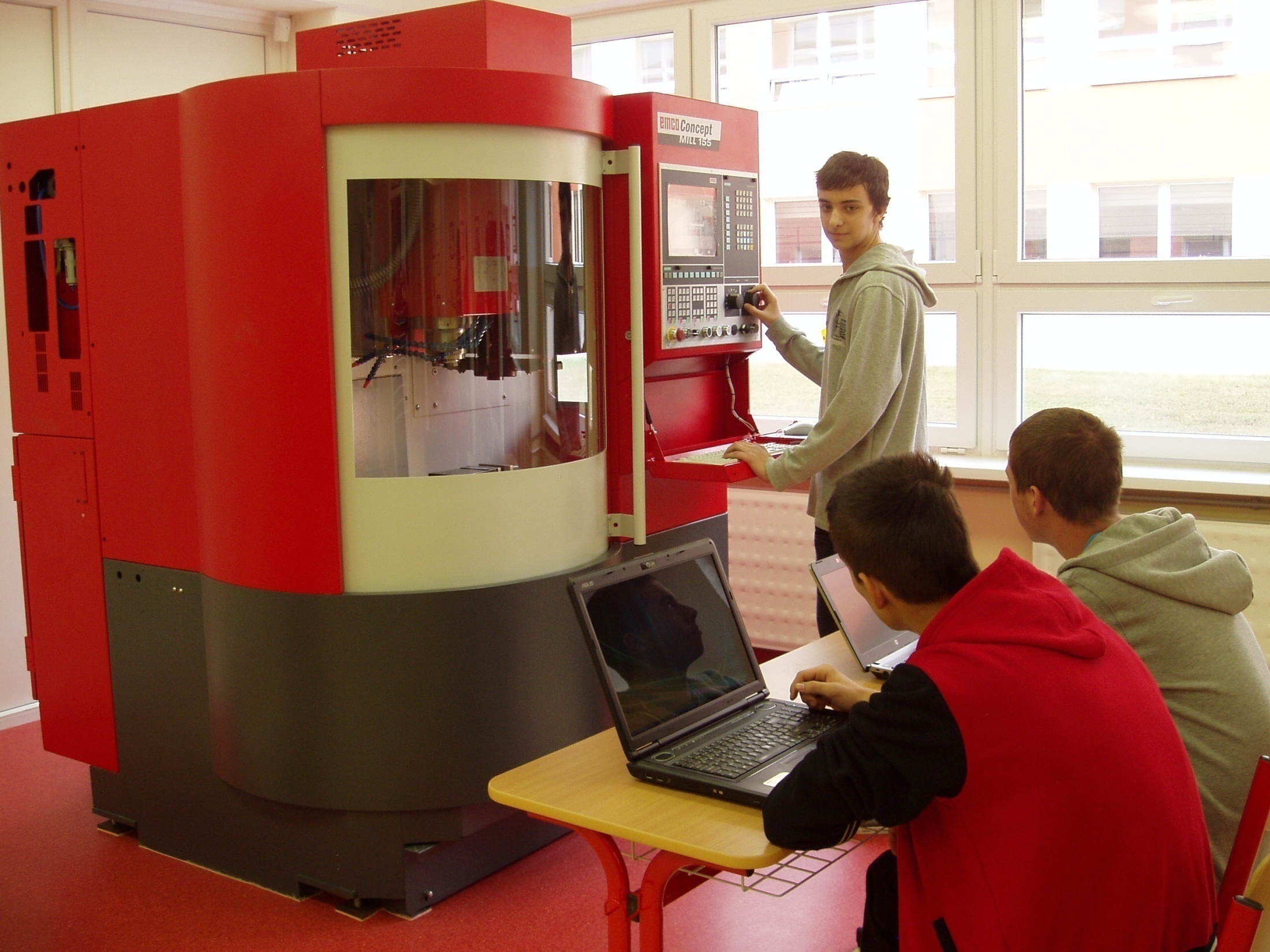 Programovanie 
    strojov riadených   
               počítačom  
                      /CNC/
FRÉZKA
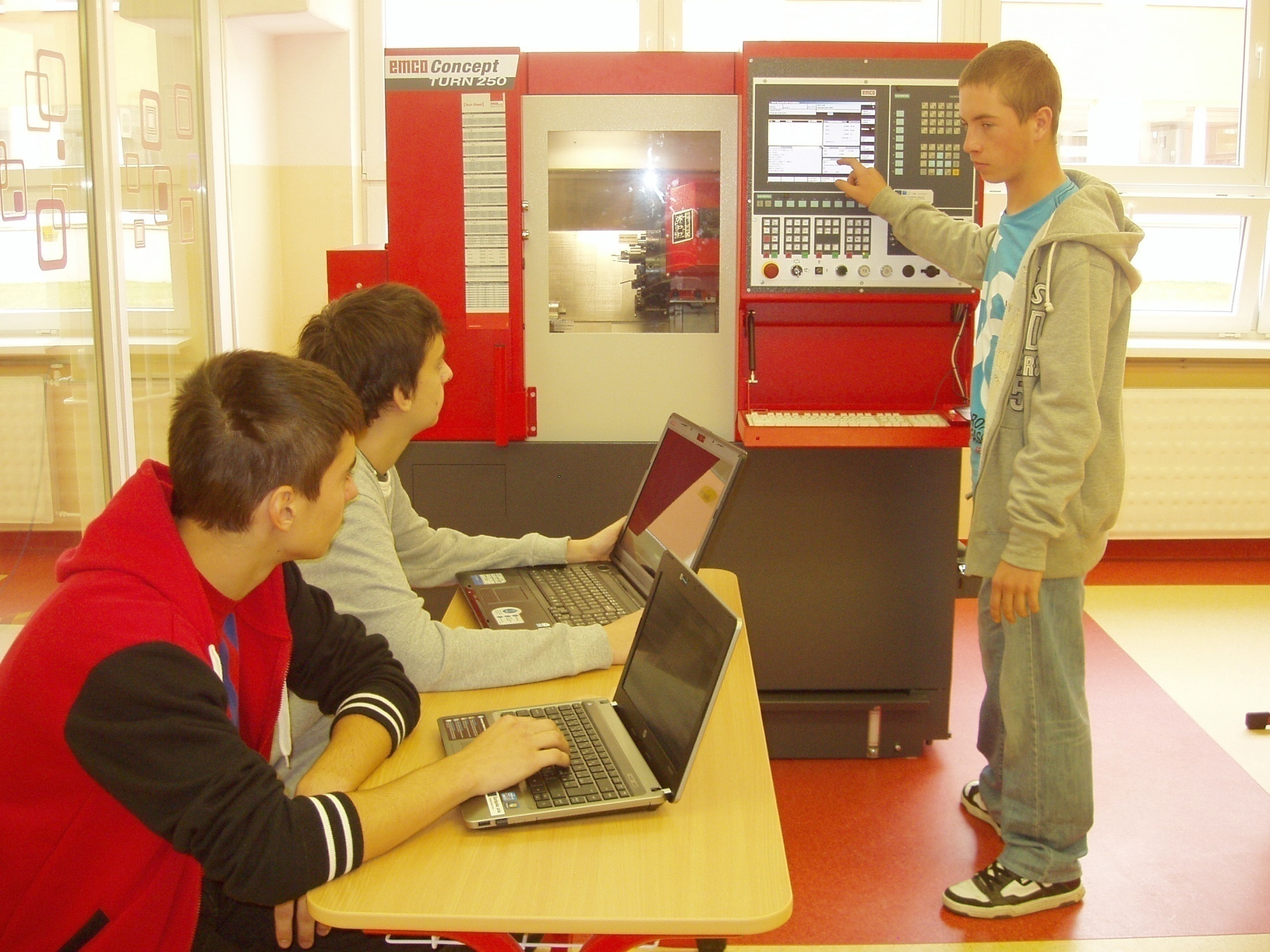 Programovanie
       CNC   
 SÚSTRUH
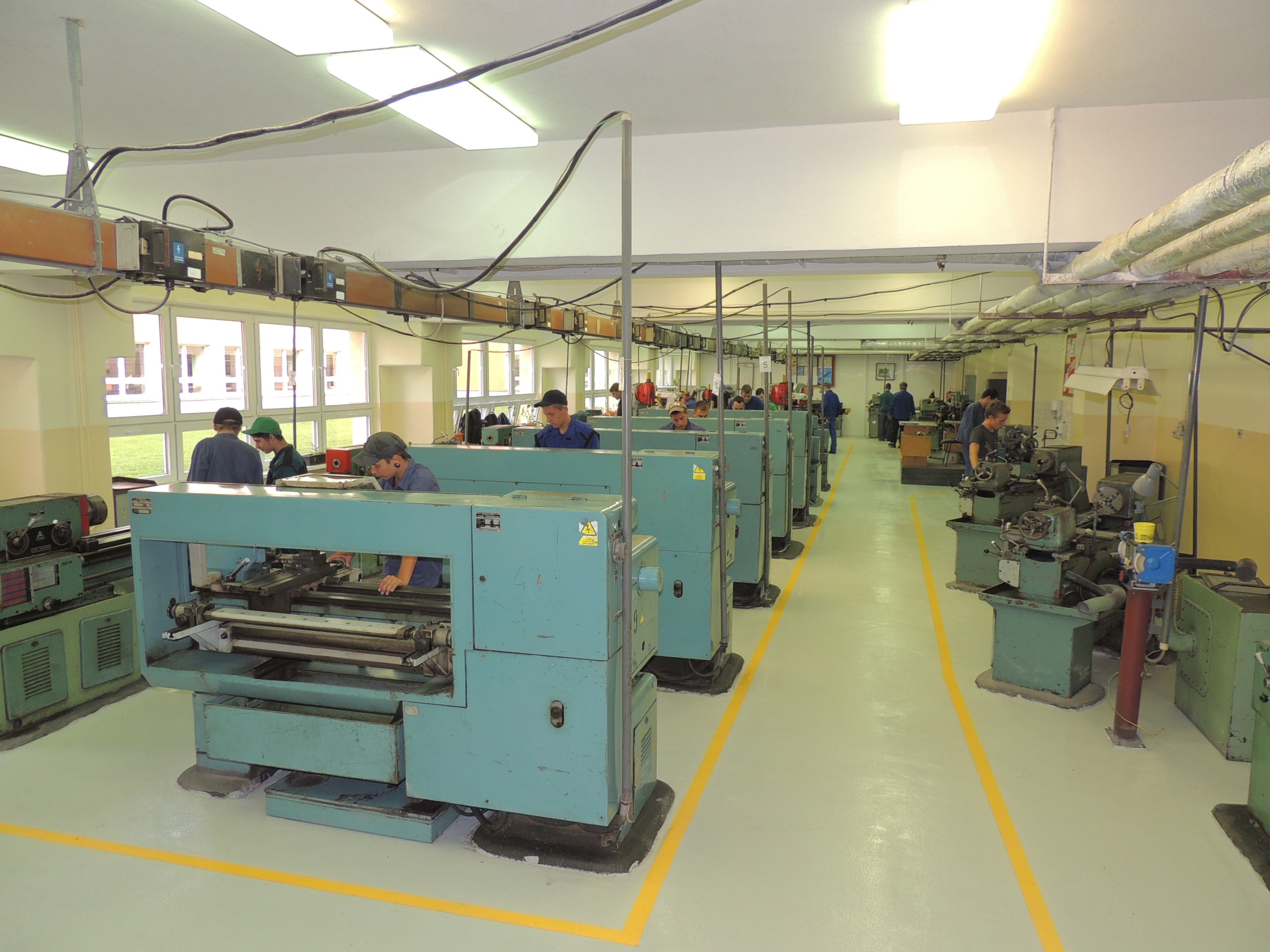 DIELŇA ODBORNÉHO VÝCVIKU – sústruženie    
                                                            a frézovanie
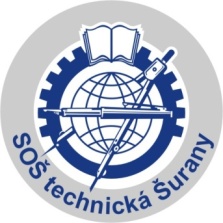 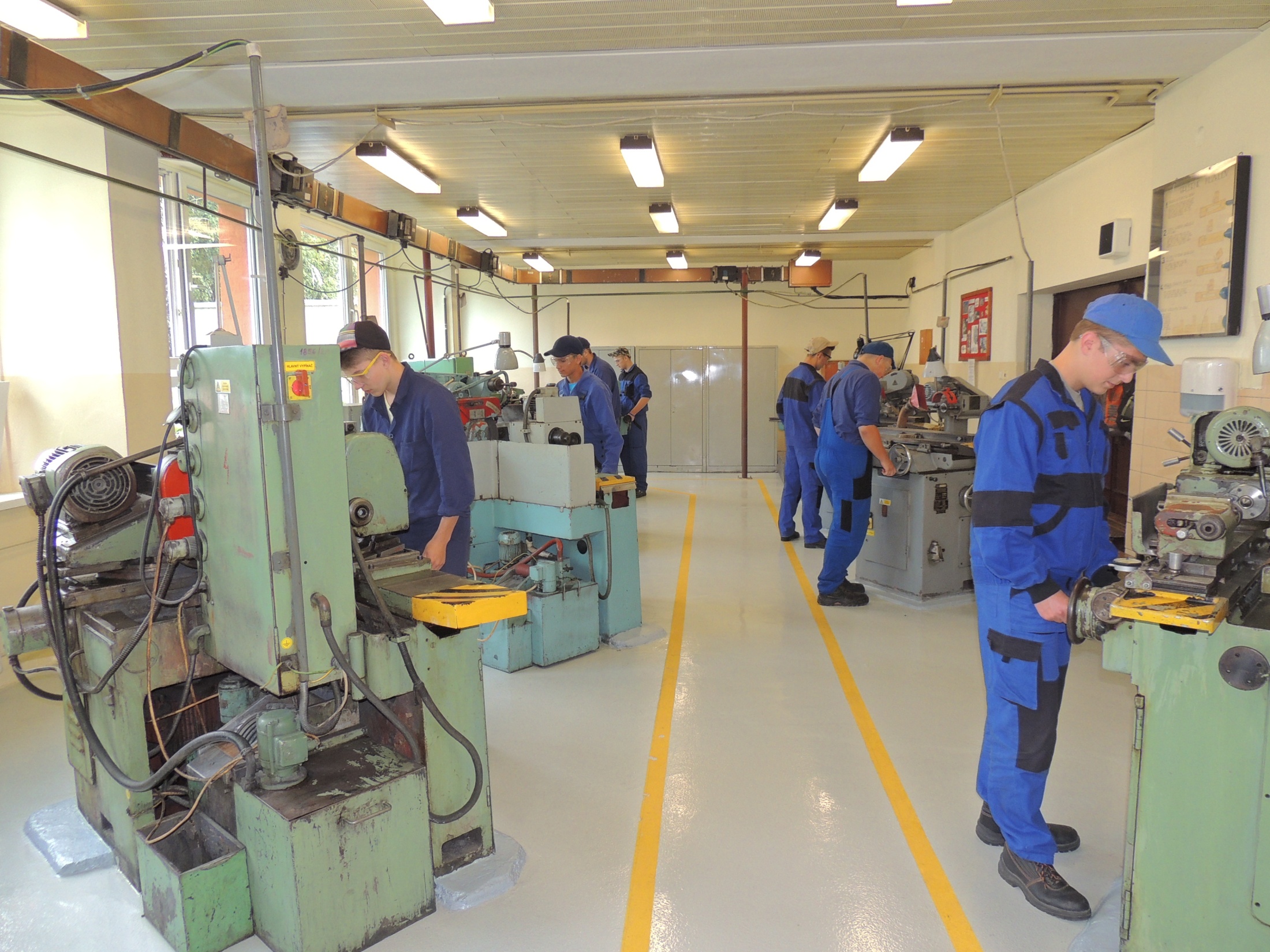 DIELŇA  ODBORNÉHO  VÝCVIKU - brúsenie
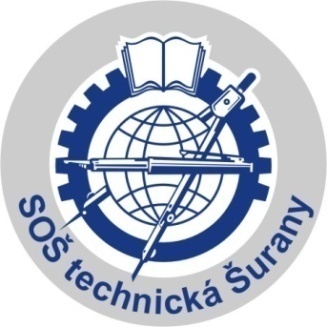 Odborný výcvik elektrotechnikov
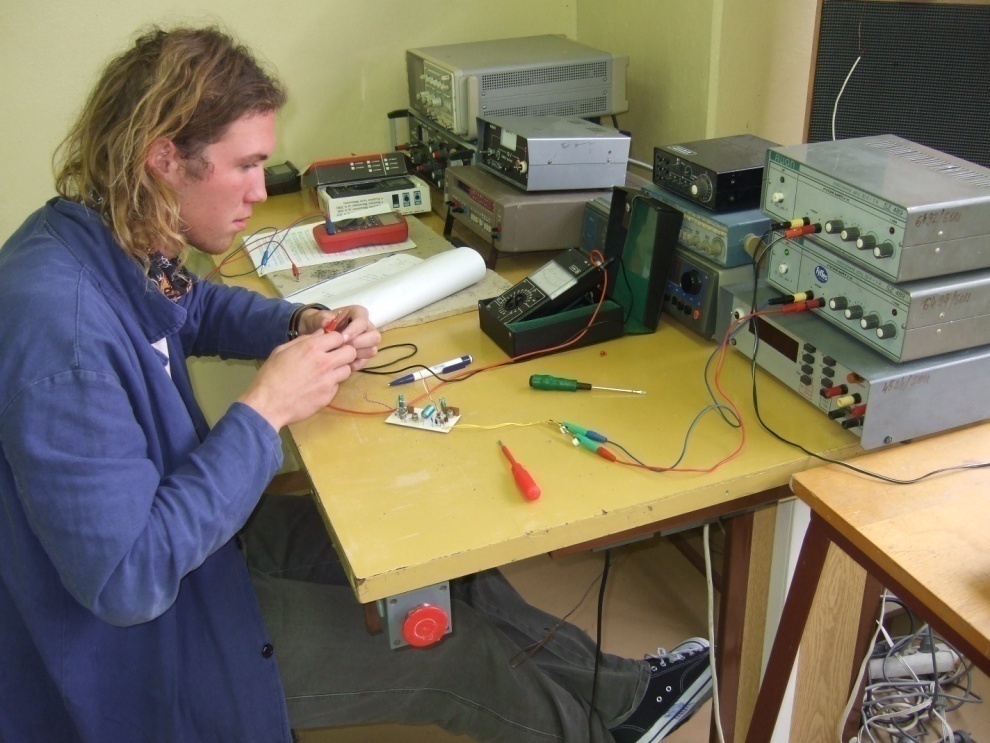 Ročníkové práce     
           elektrotechnikov
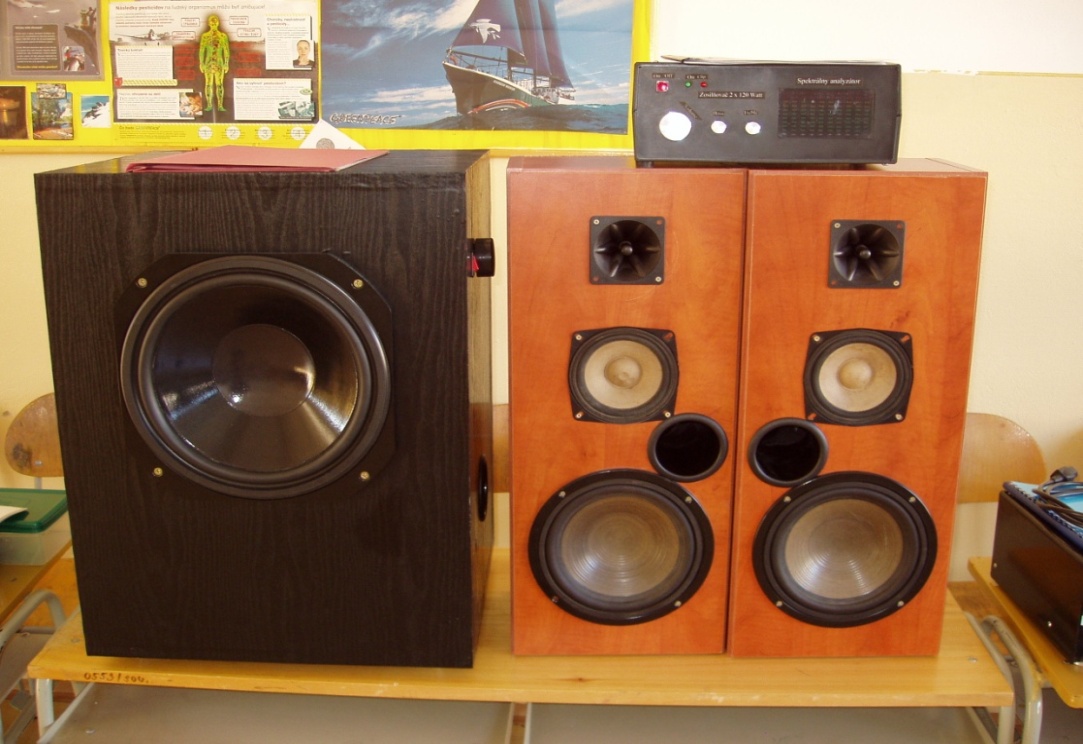 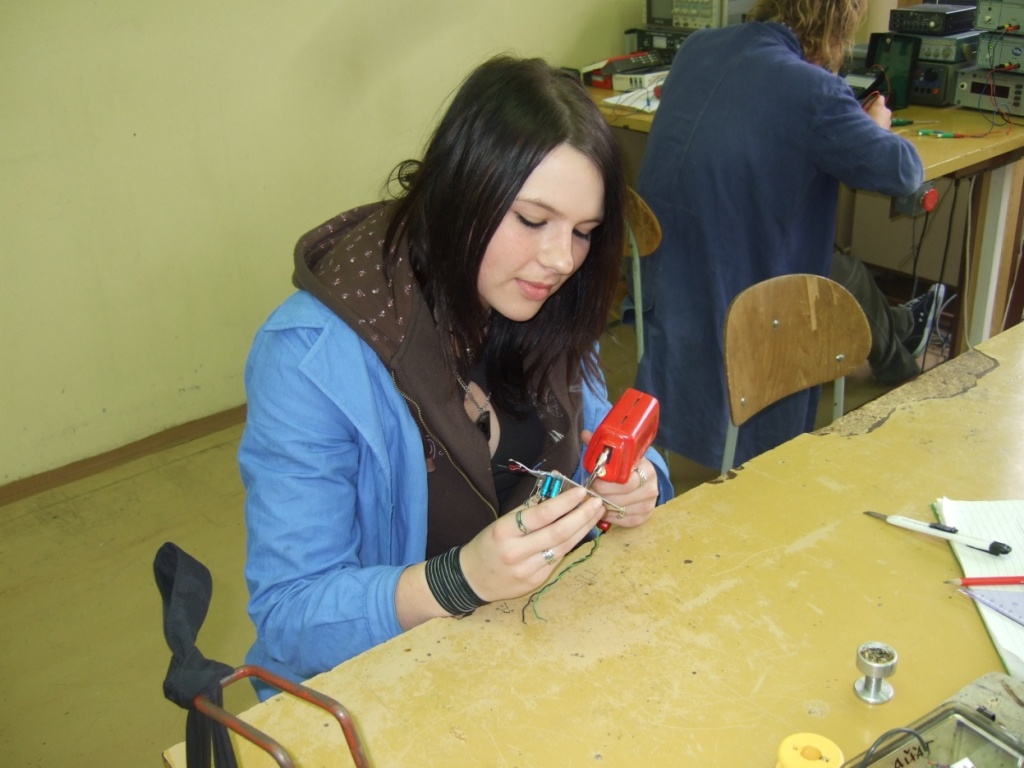 Barborka pri  práci         na plošnom spoji.
Odborný výcvik - silnoprúd
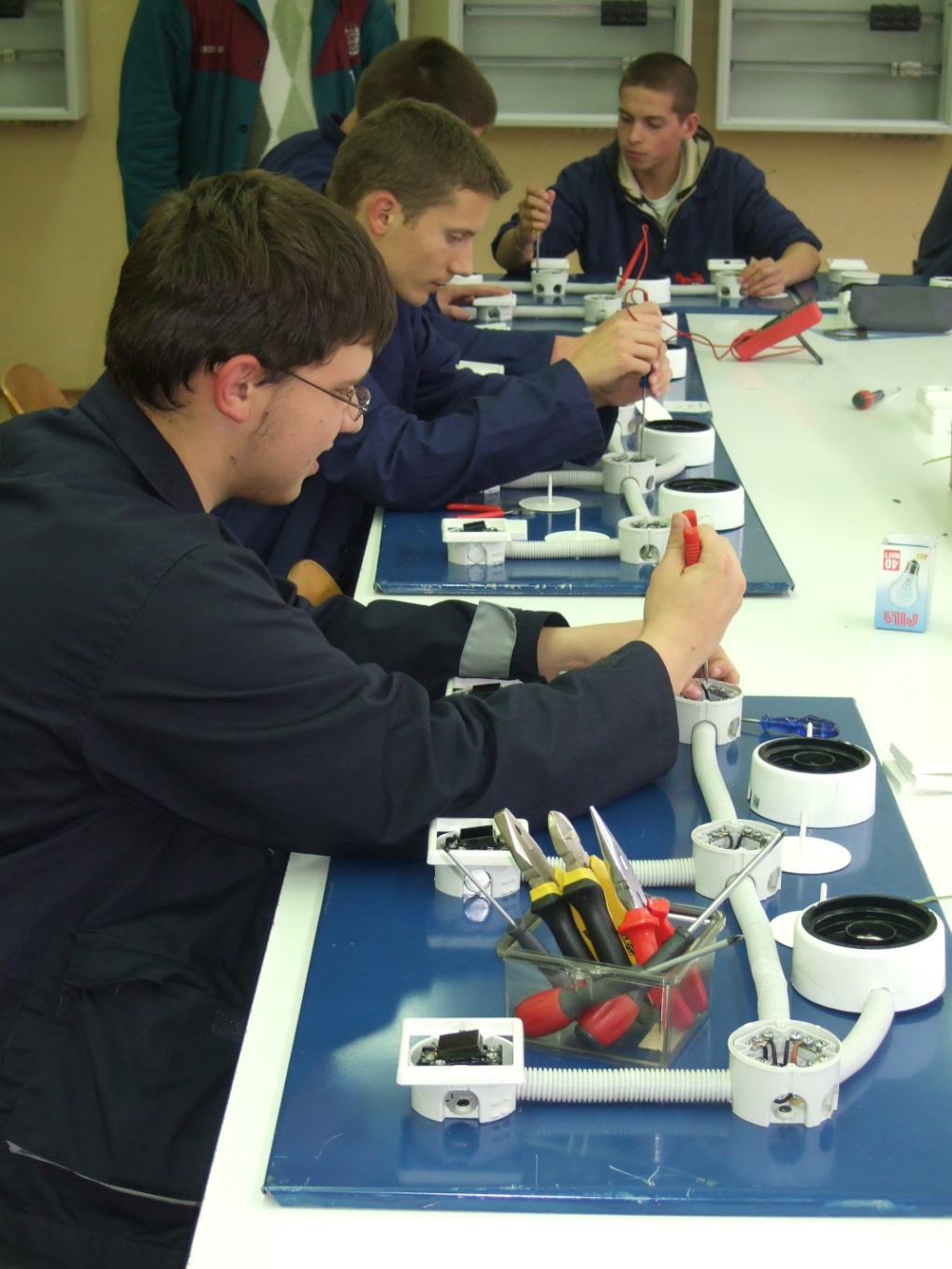 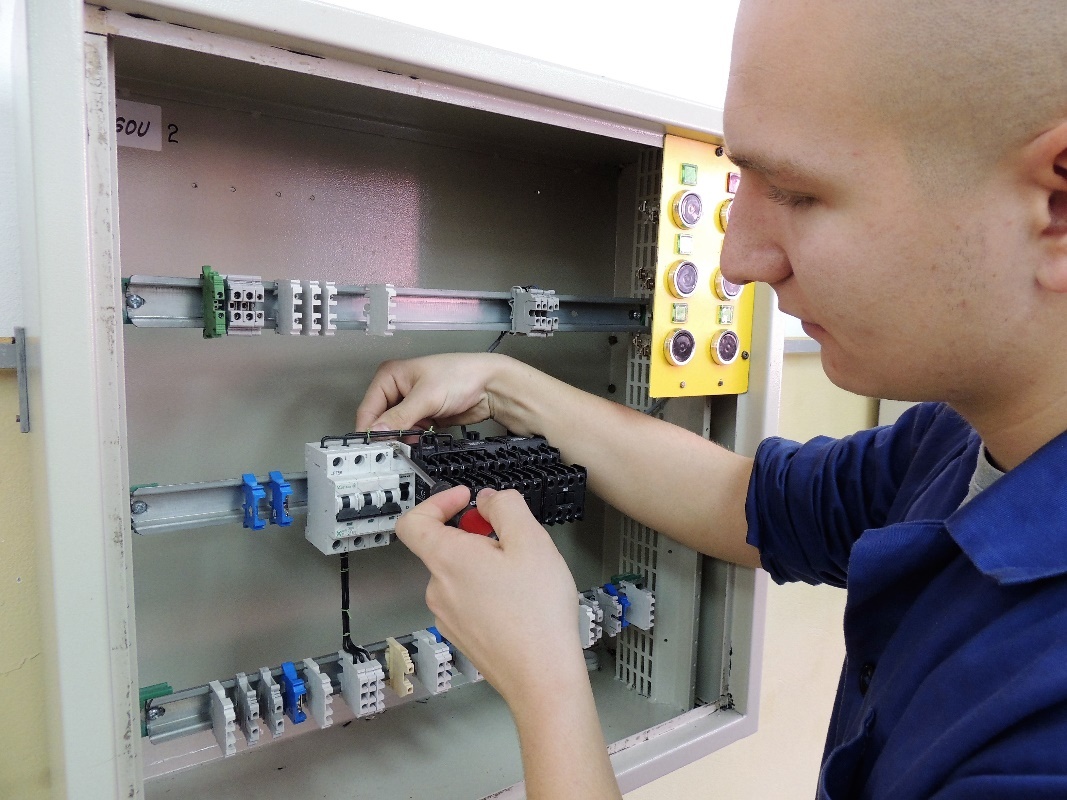 Mechatronici sa učia zapájanie silnoprúdových rozvodov.
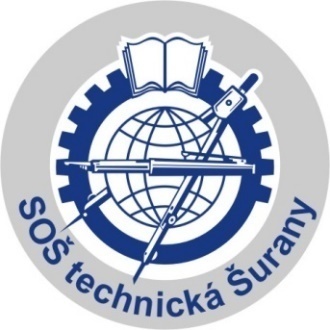 TELOCVIČŇA
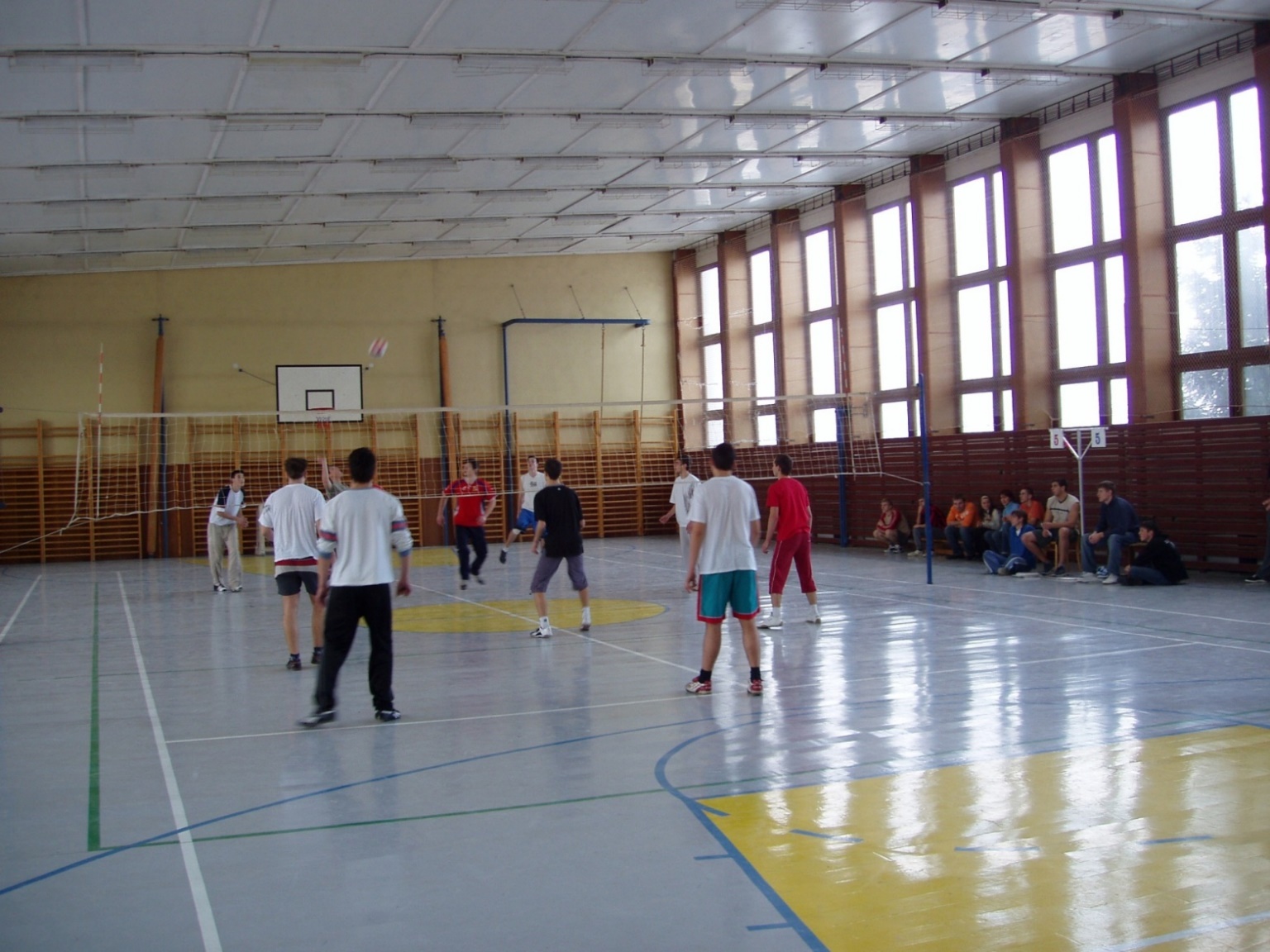 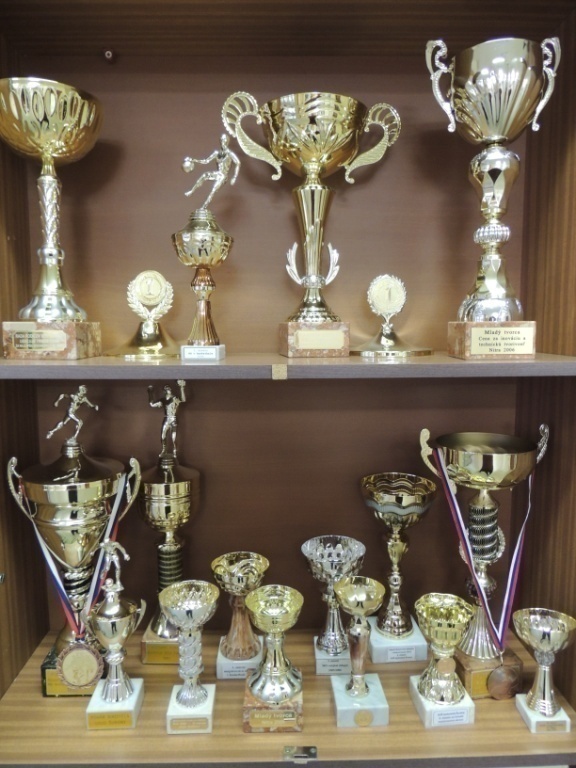 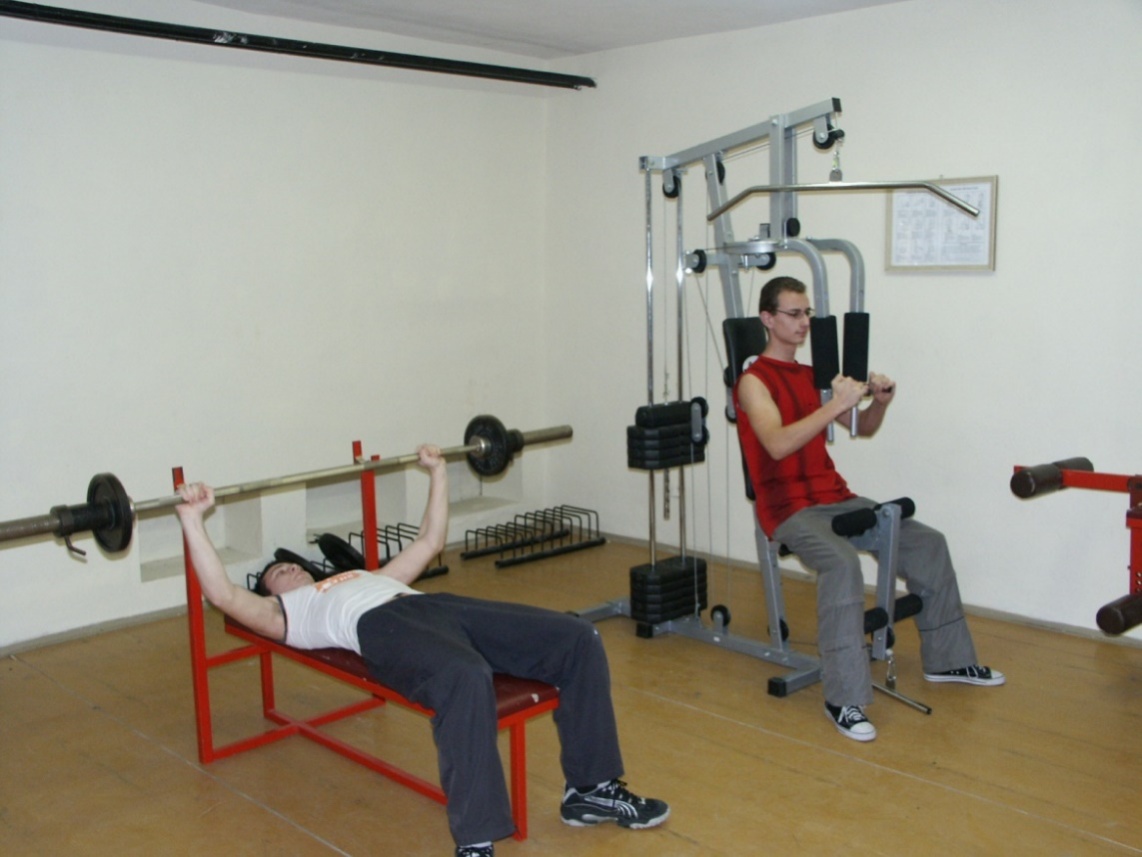 2 posilňovne v telocvični
 a záujmové krúžky
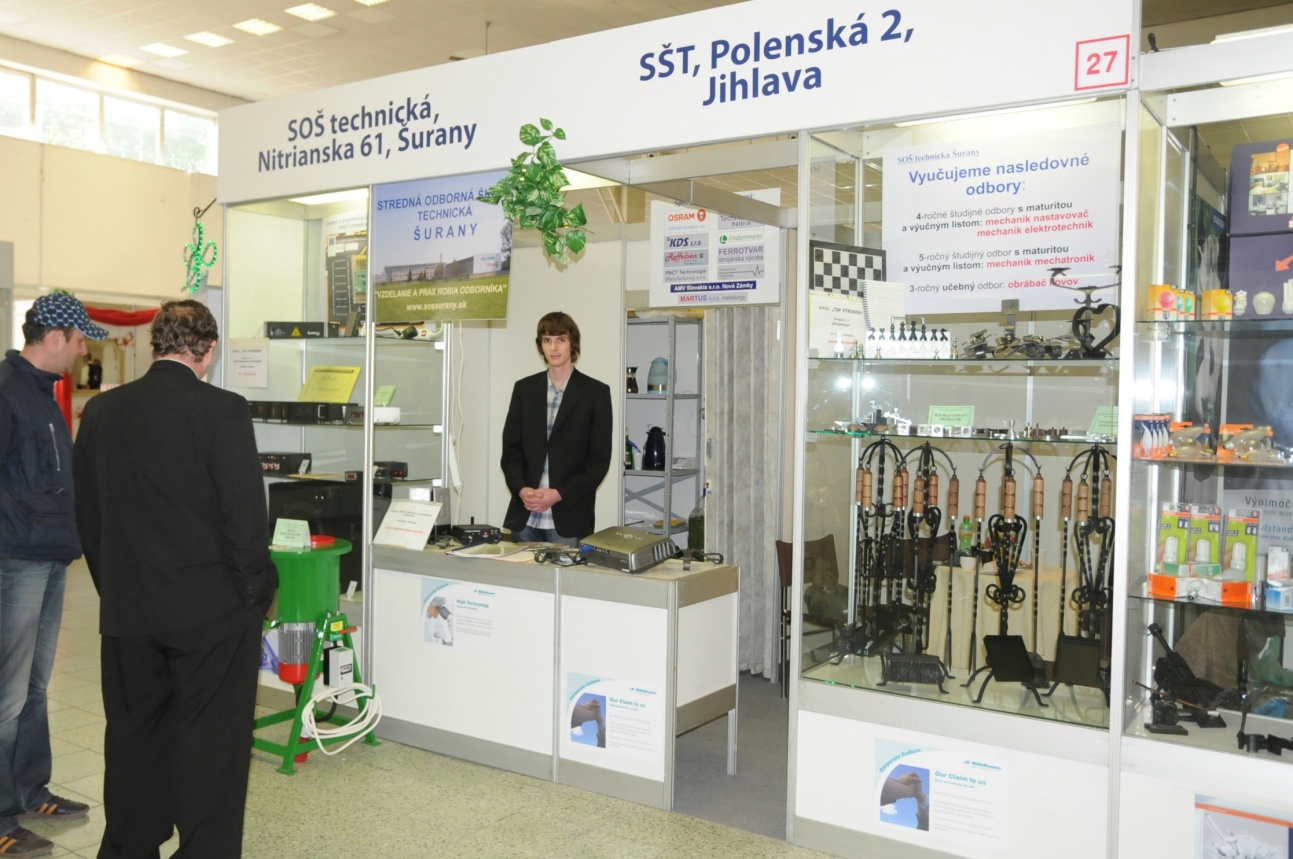 NITRA - Mladý tvorca
ZÚČASTŇUJEME SA NA VÝSTAVÁCH DOMA  
      I V ZAHRANIČÍ.
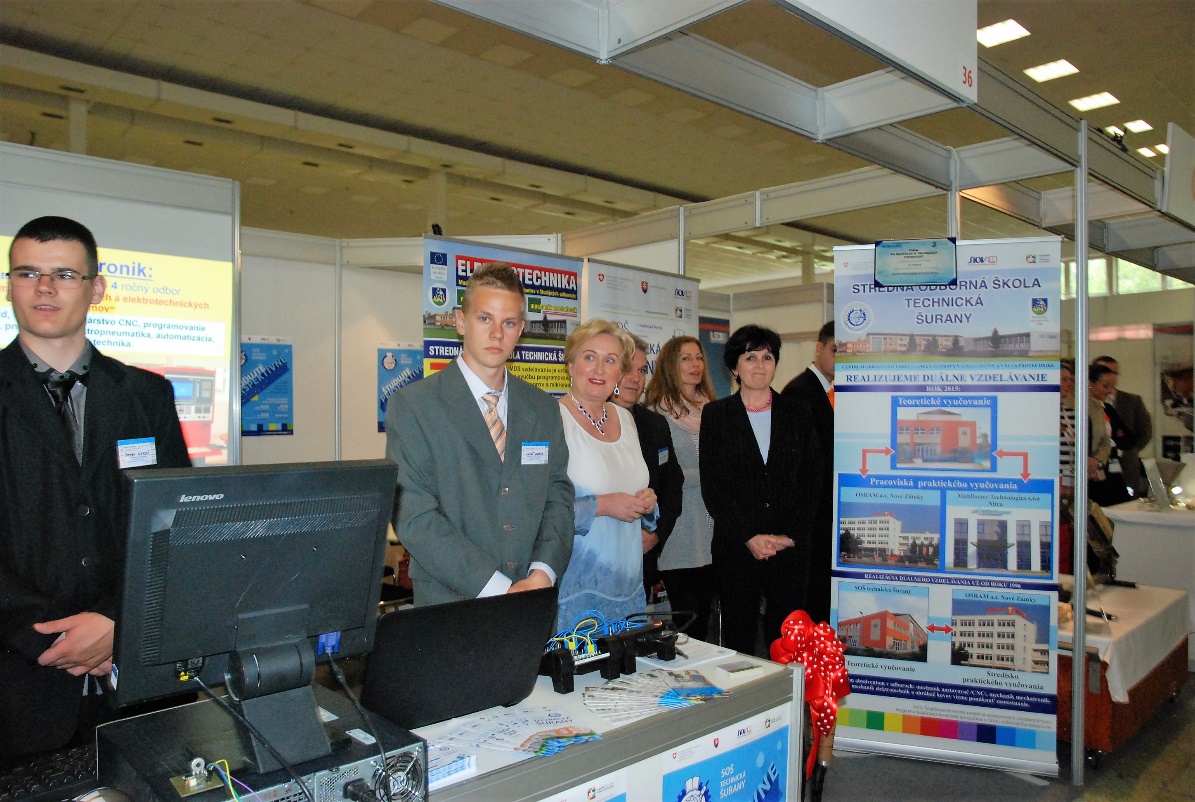 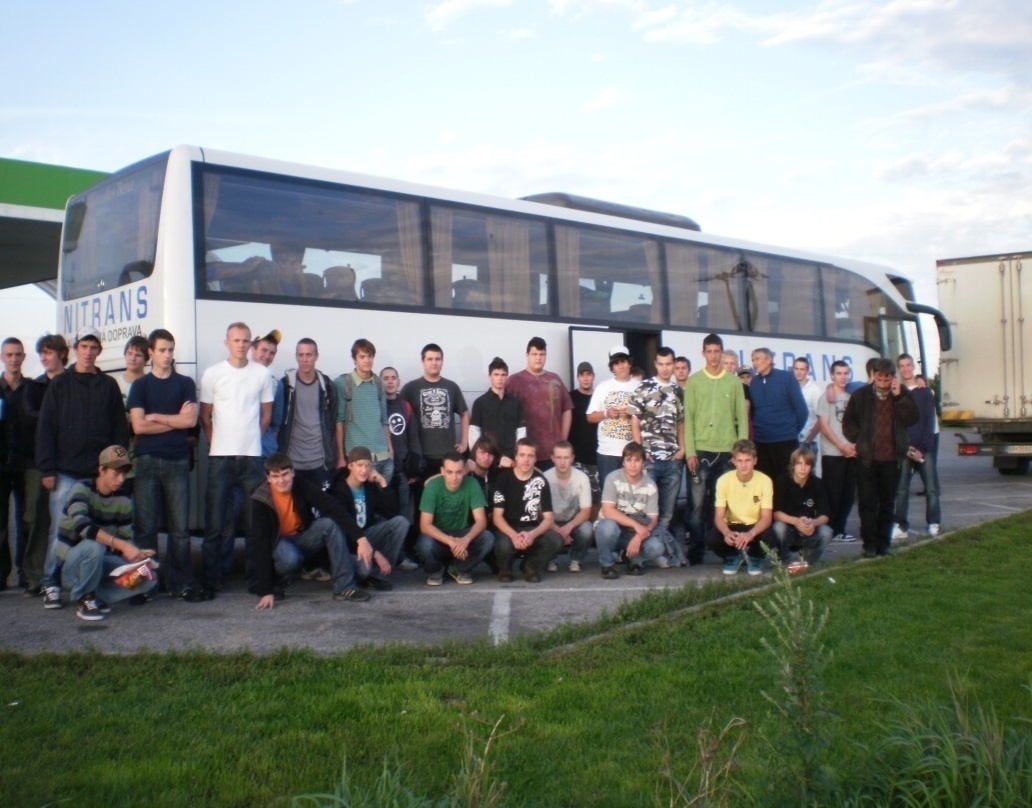 MSV BRNO
Medzinárodný  
   veľtrh remesiel
           v Mníhove
REALIZUJEME DUÁLNE VZDELÁVANIE
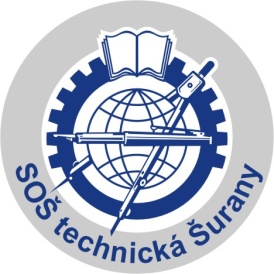 Už od roku 1996
Muehlbauer Technologies     
    N i t r a
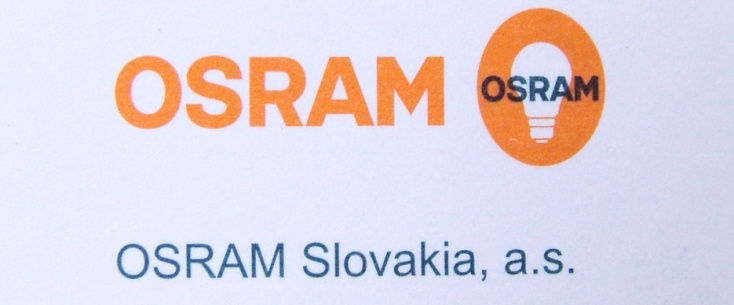 Nové Zámky
ŽELEZNICE SLOVENSKEJ REPUBLIKY
Wohrle Metallwarenfabrik  Slovakia, k.s. Šurany
Cikautxo SK. s.r.o., Nové Zámky
[Speaker Notes: ;]
Minister hospodárstva SR odovzdáva škole ocenenie za prípravu žiakov pre firmu OSRAM
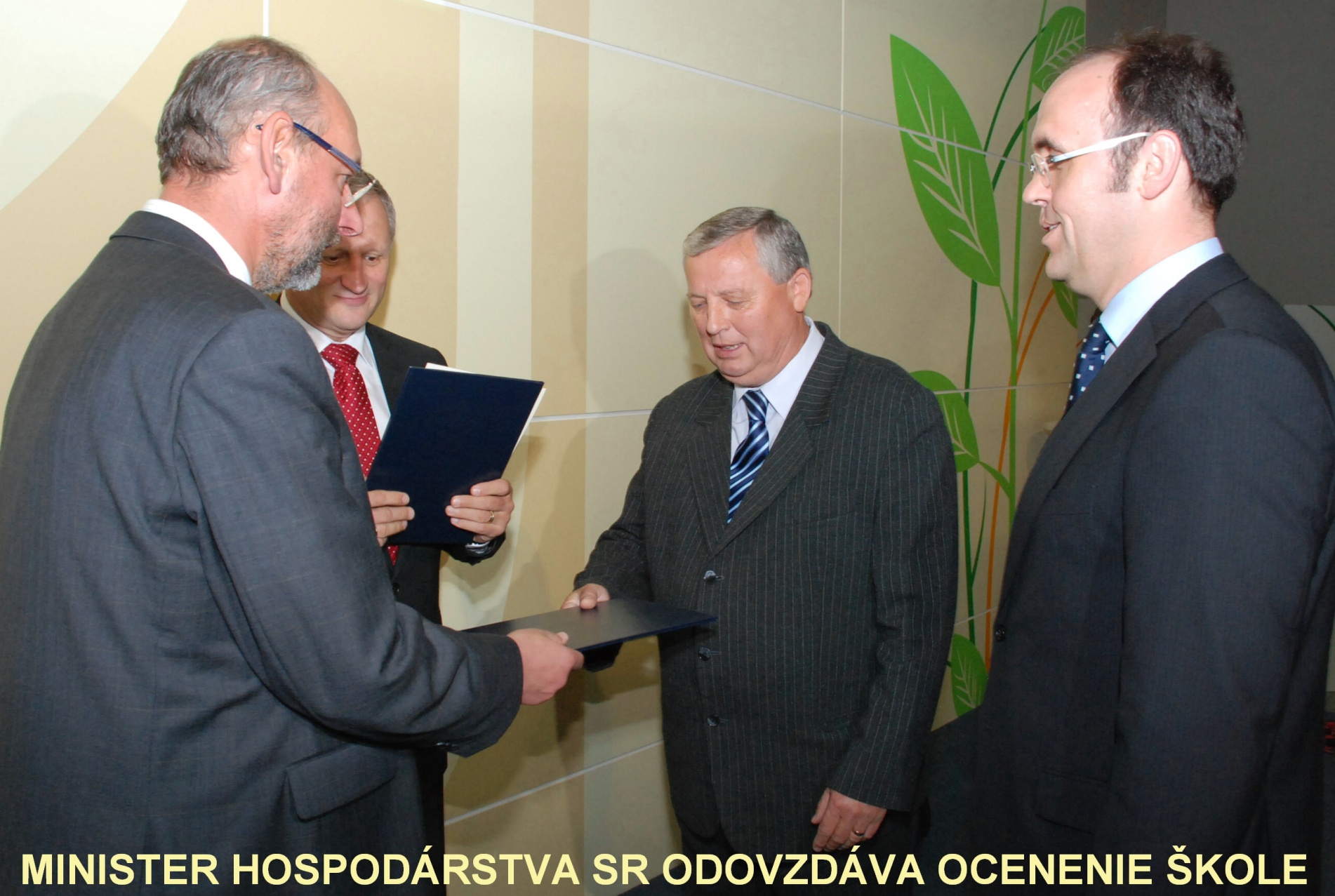 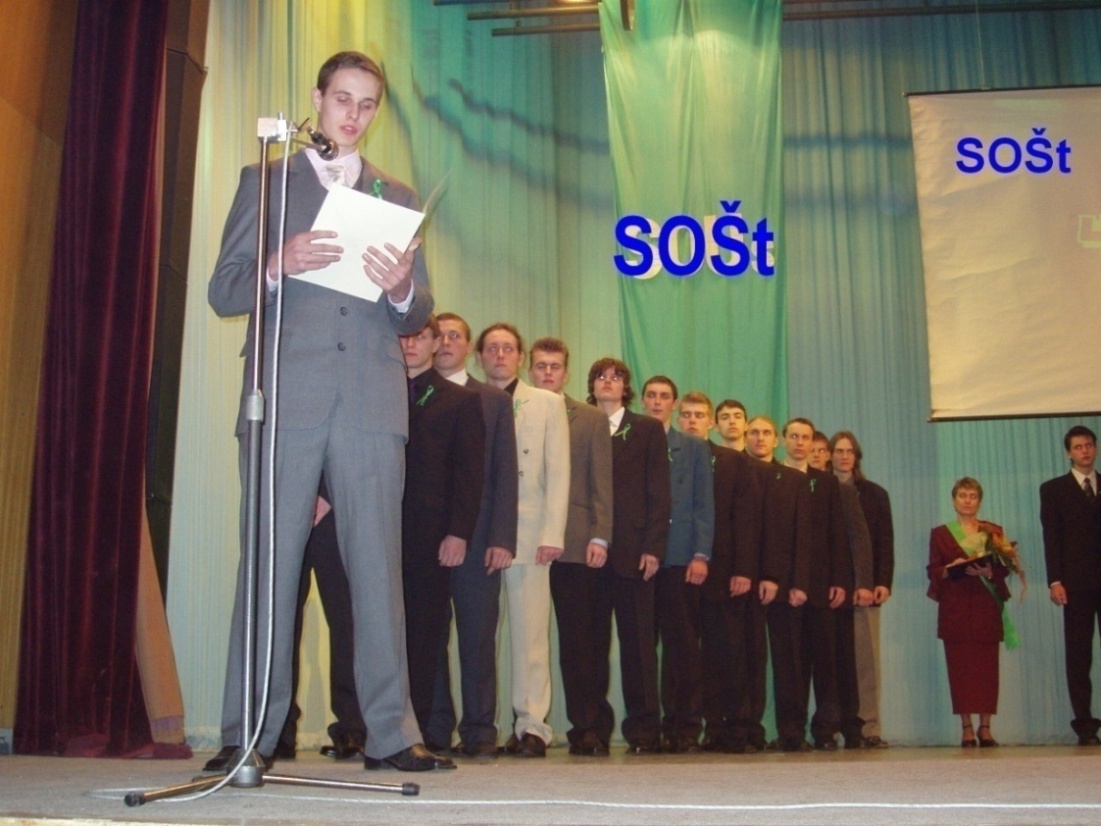 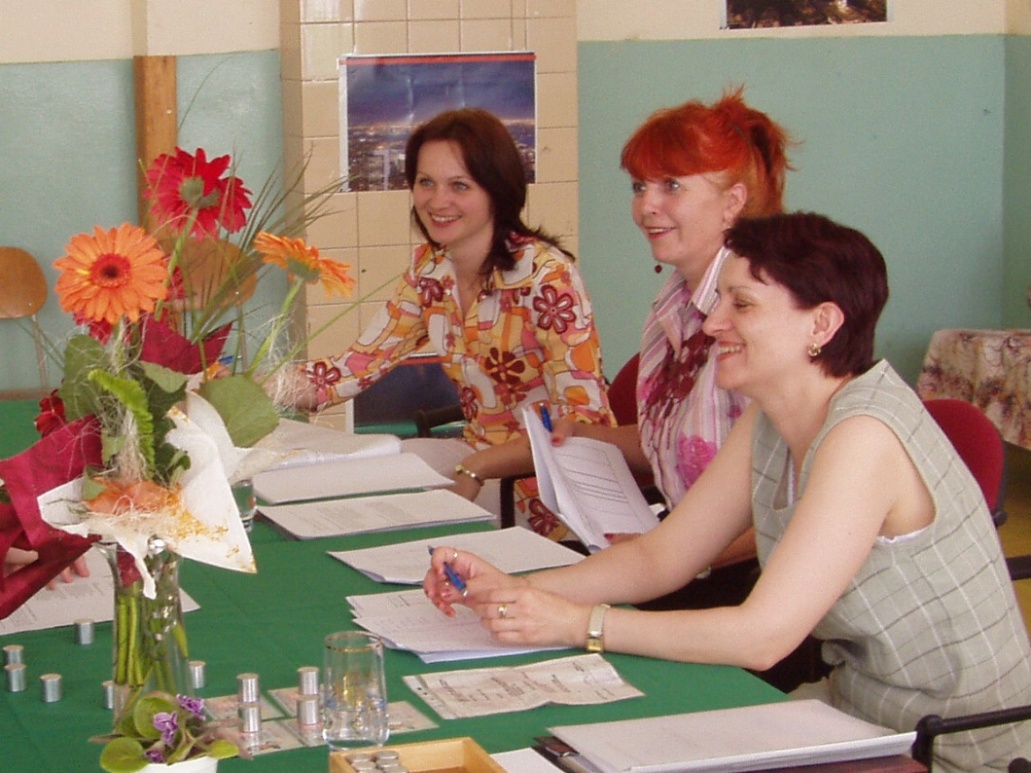 STUŽKOVÁ
M a t u r i t n á   skúška
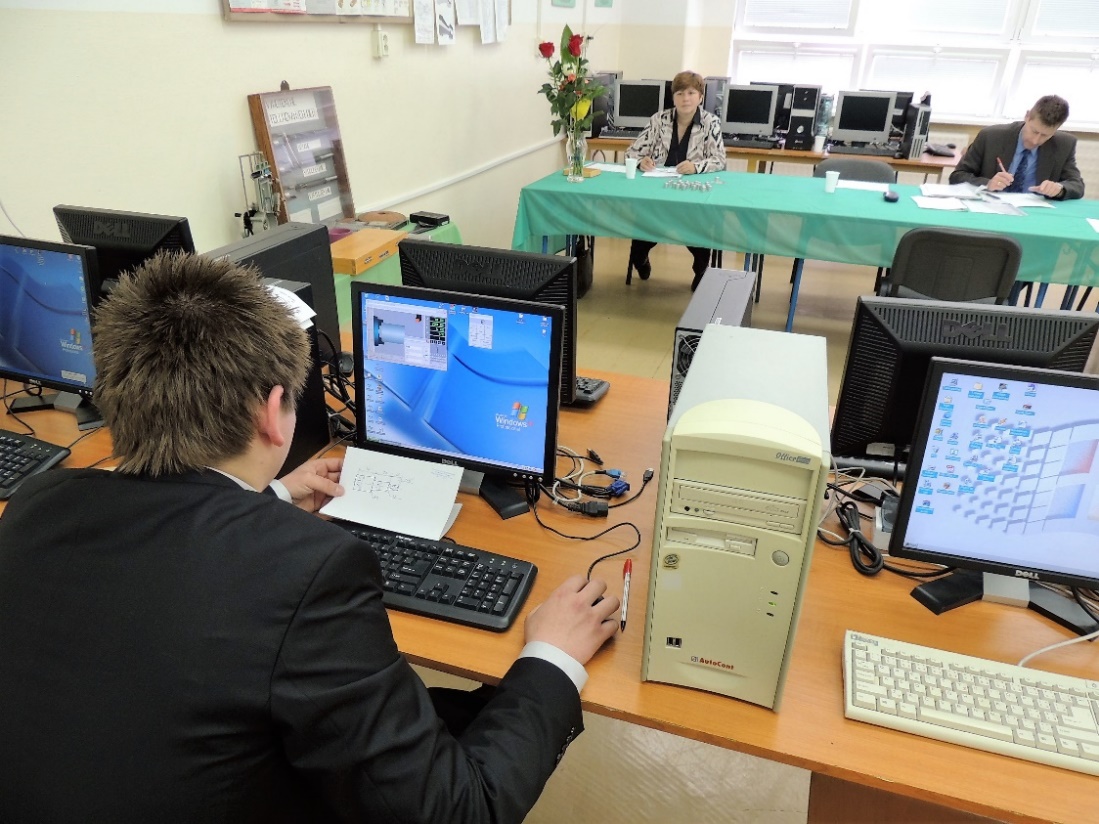 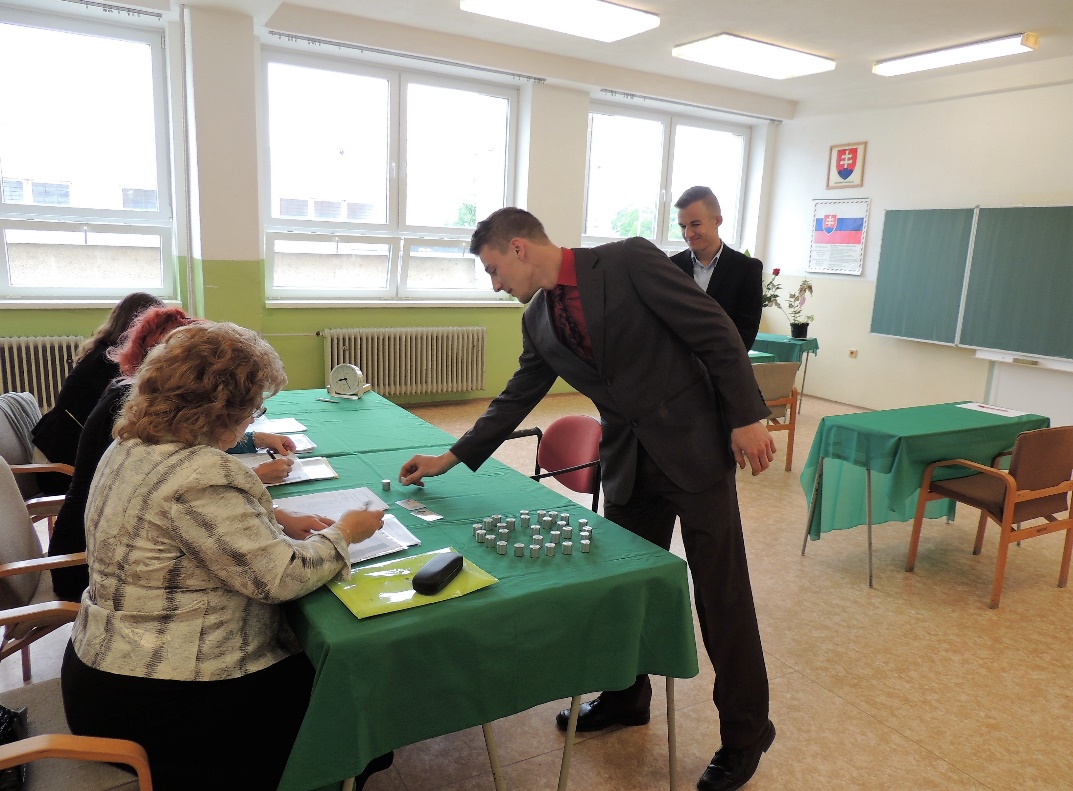 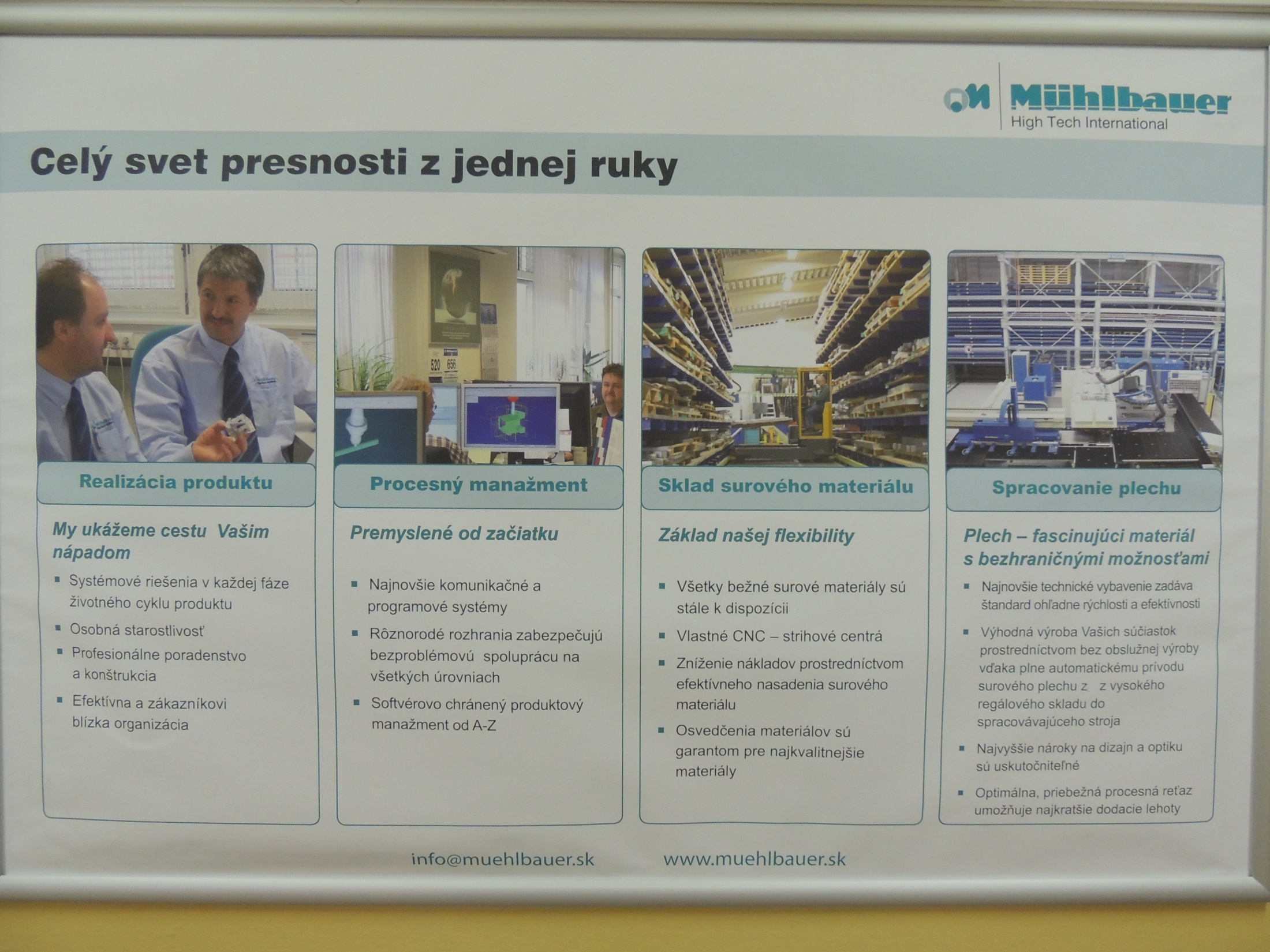 Nástupné platy absolventov
             od 500 do 560 €
Po roku praxe plat
    800 až 1200 €
Záujem o absolventov doma i v zahraničí !!!
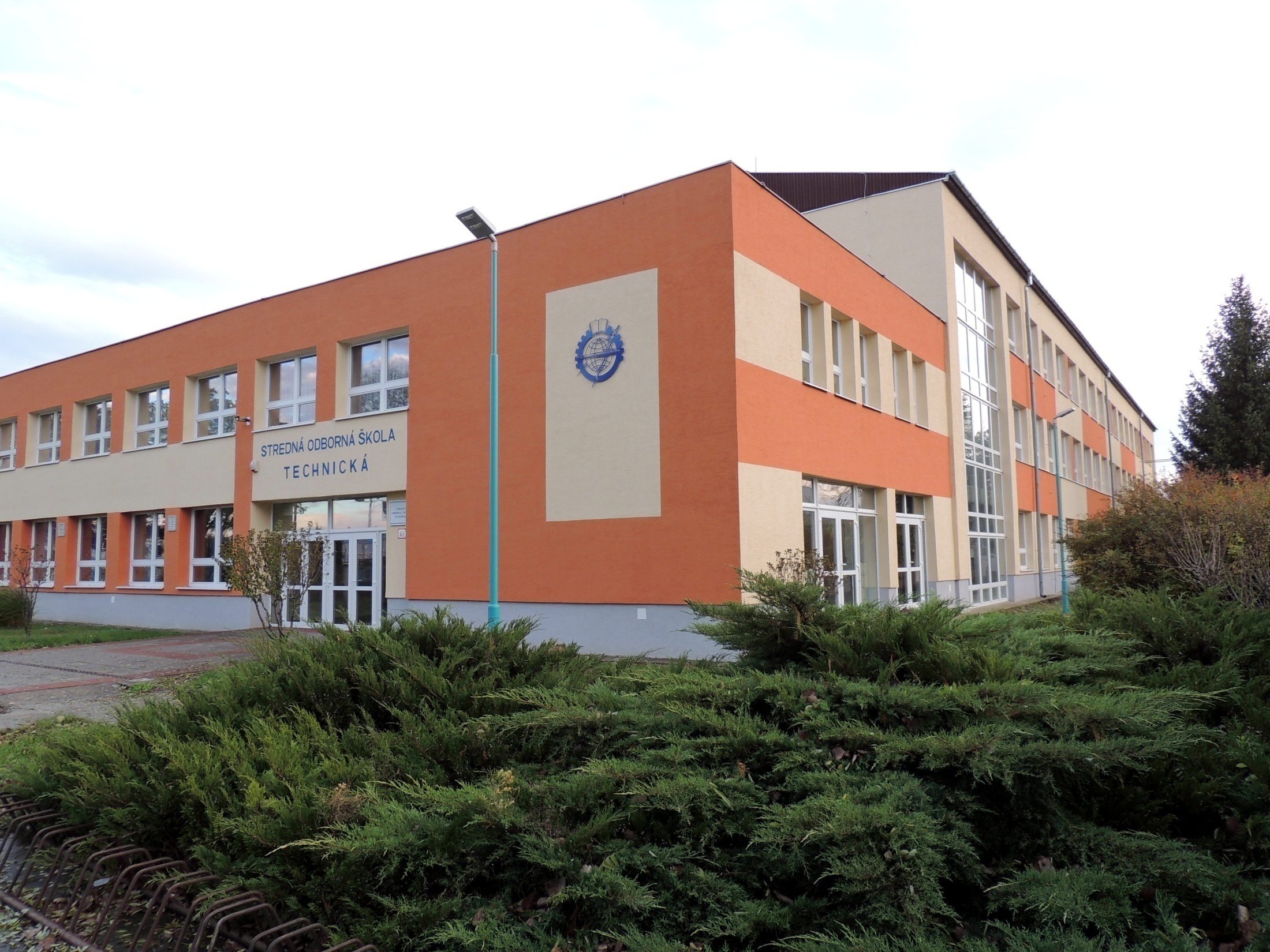 STREDNÁ ODBORNÁ ŠKOLA TECHNICKÁ
        Nitrianska 61,  Š U R A N Y
DOD každý UTOROK
www.sostsurany.edupage.org
Telefón: 035/6500 865